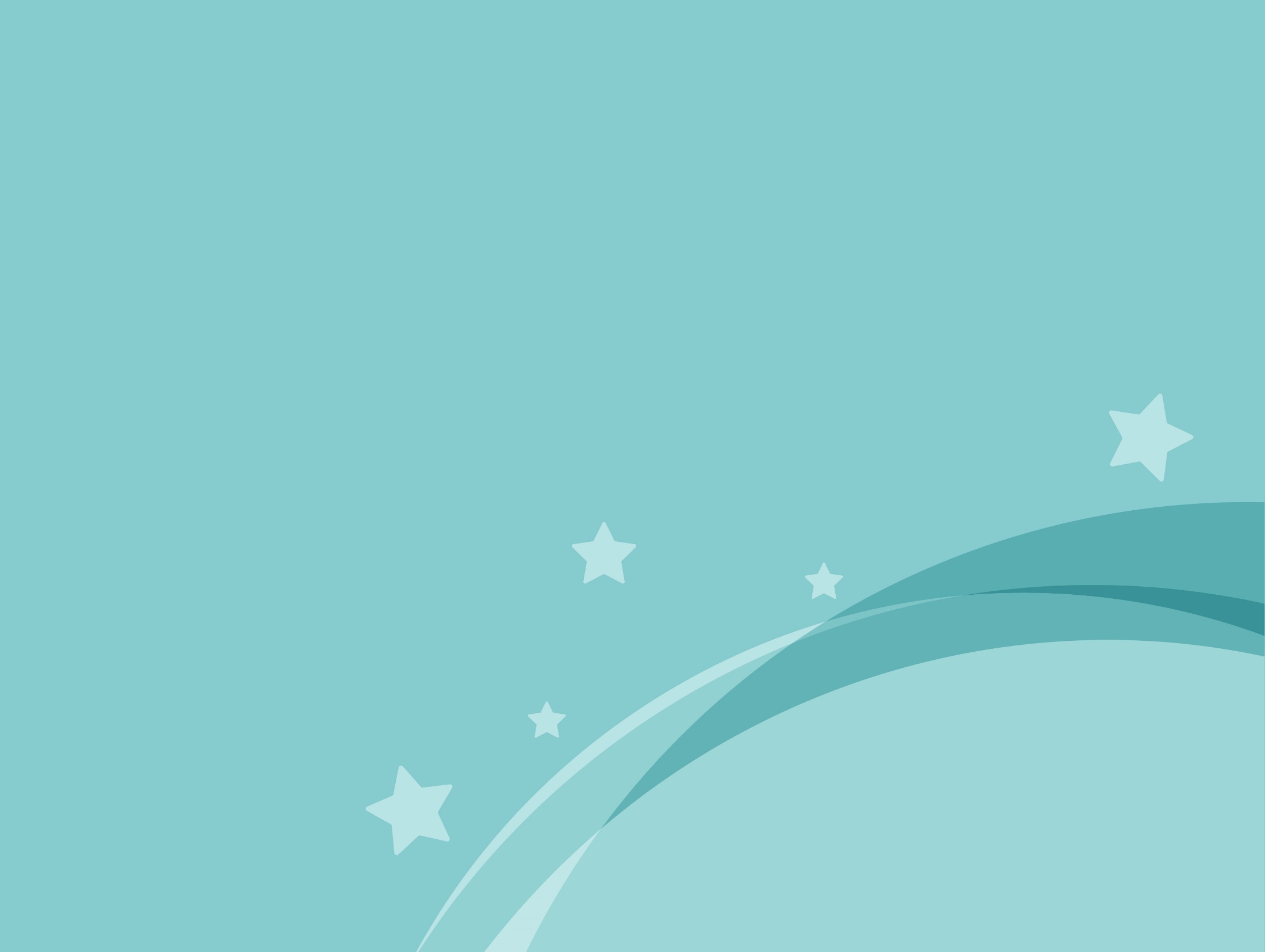 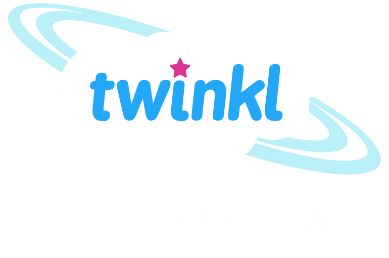 Guided Reading
The Little Red Hen
Year One
Guided Reading | Year 1 | The Little Red Hen
Once upon a time, there was a Little Red Hen. The Little Red Hen lived on a farm and was friends with…
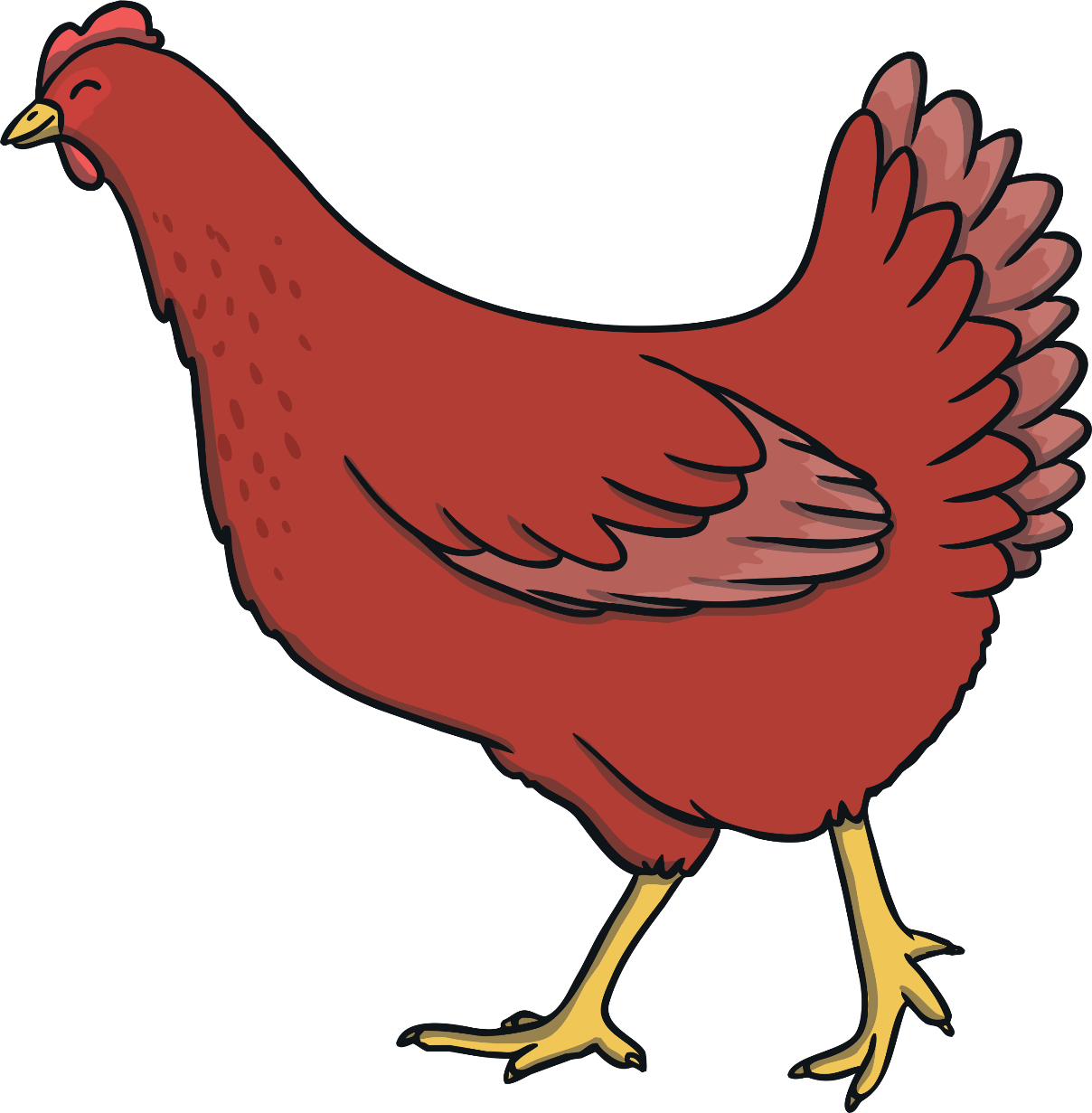 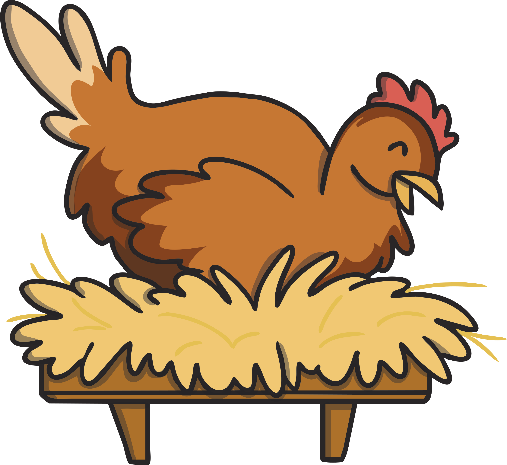 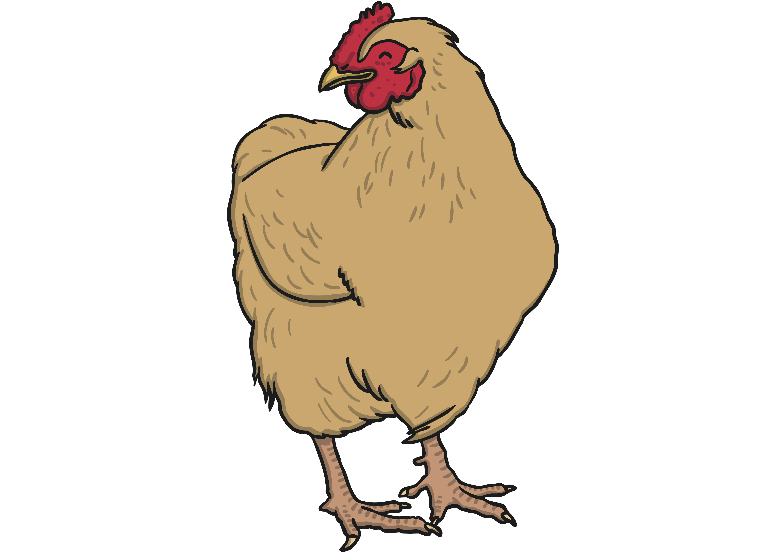 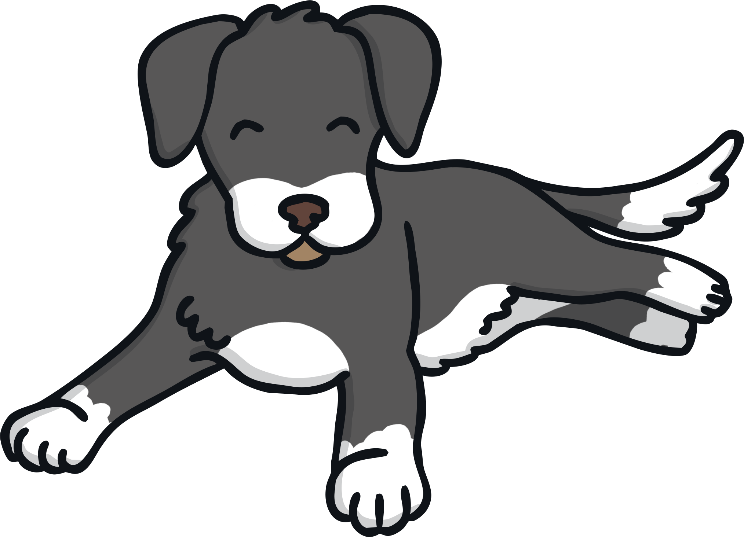 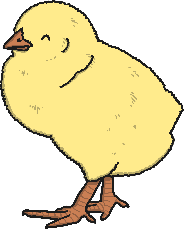 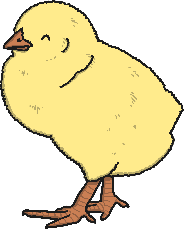 …a lazy dog…
…a sleepy cat…
z
z
z
z
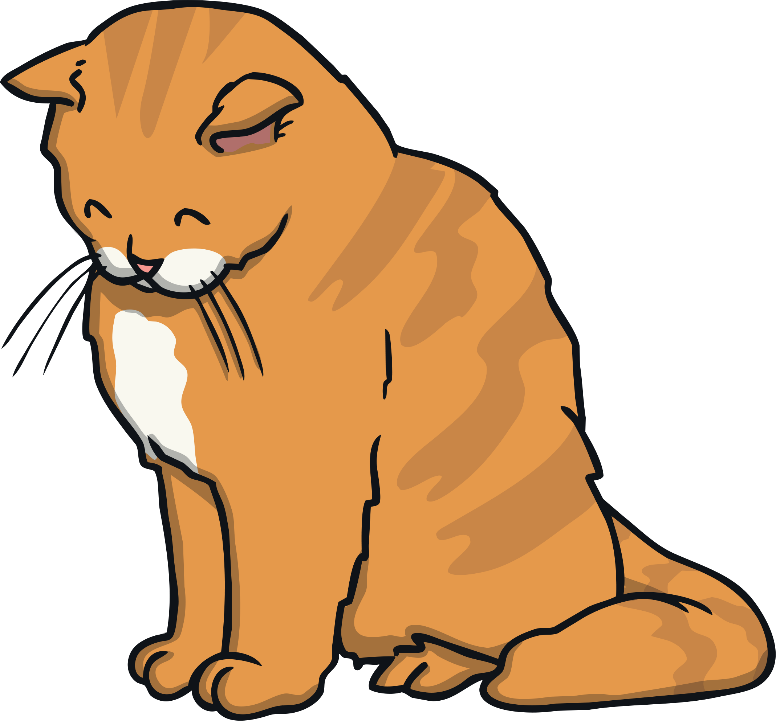 …and a noisy duck.
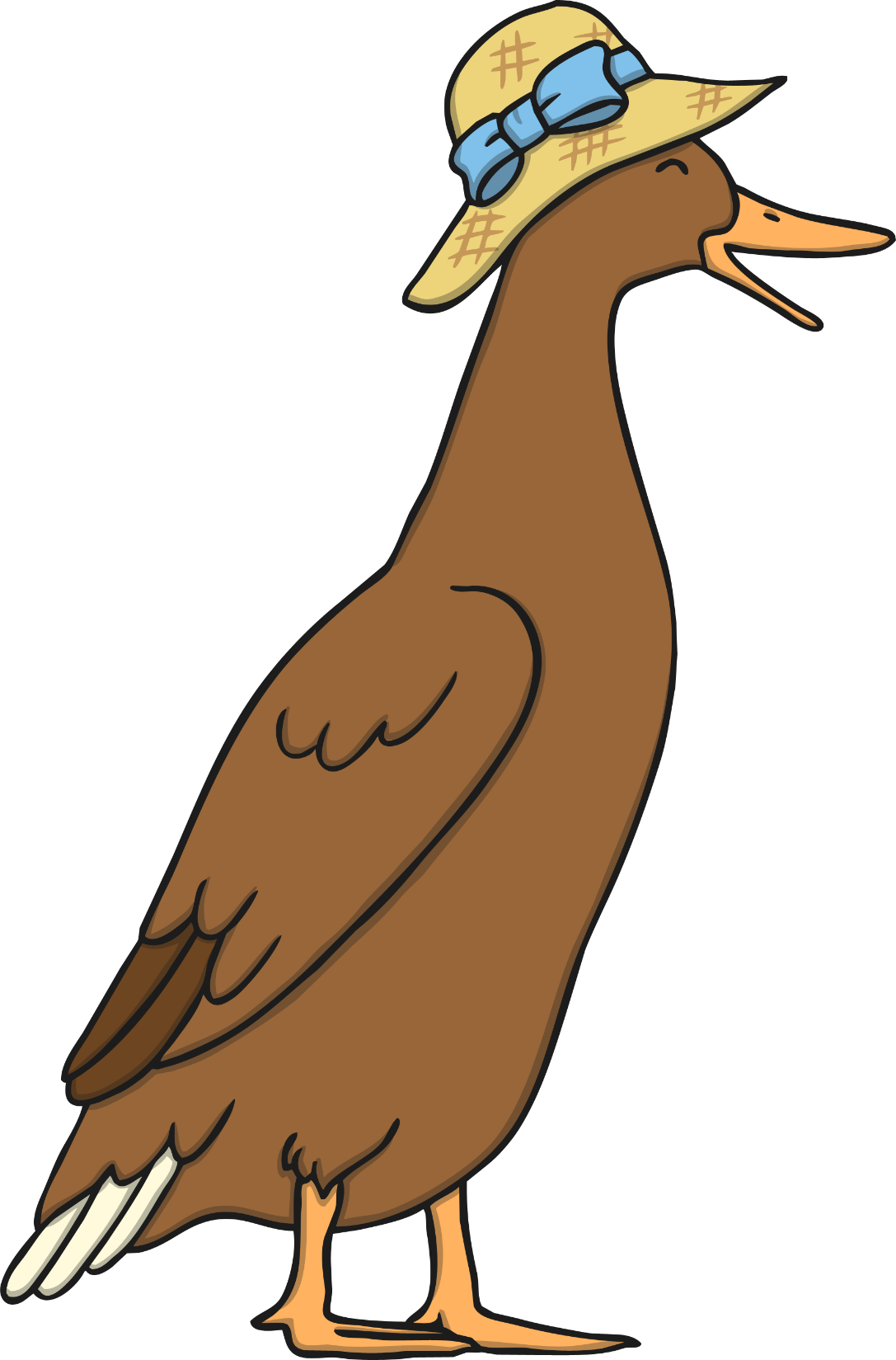 One day, the Little Red Hen found some grains of wheat on the ground.

“Who will help me plant these grains of wheat?” the Little Red Hen asked.
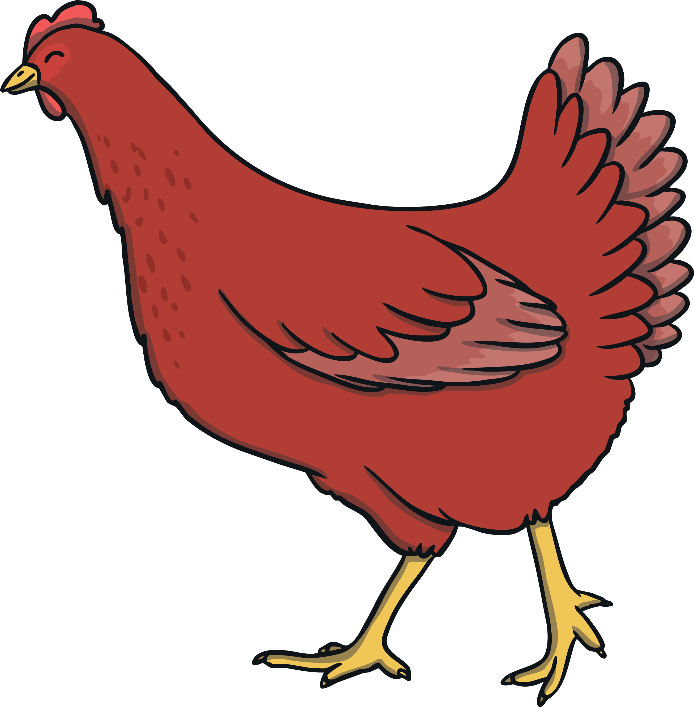 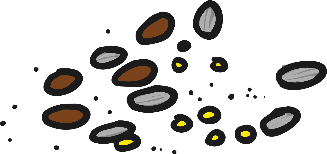 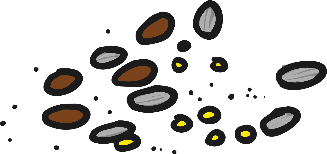 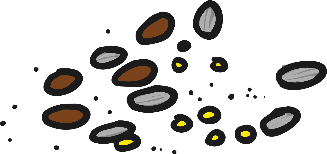 “Not I,” barked the lazy dog.
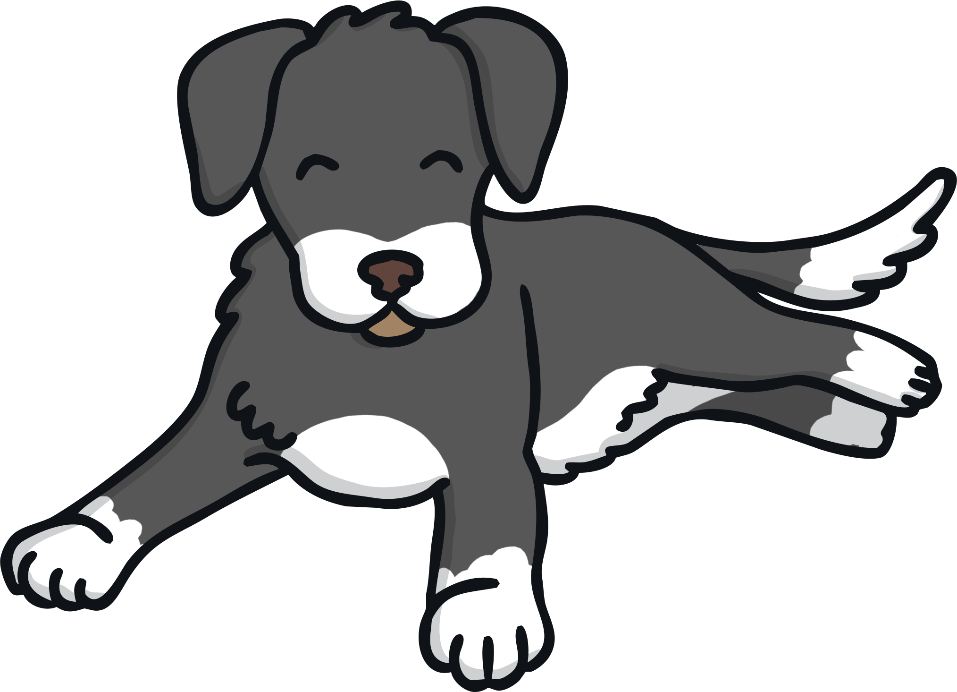 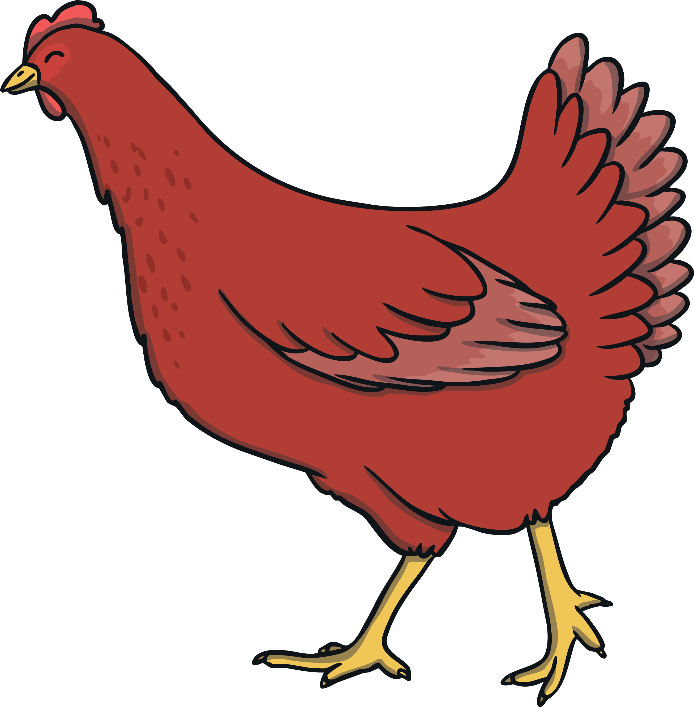 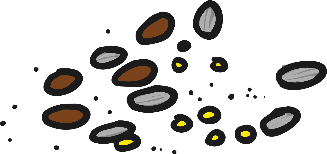 “Not I,” purred the sleepy cat.
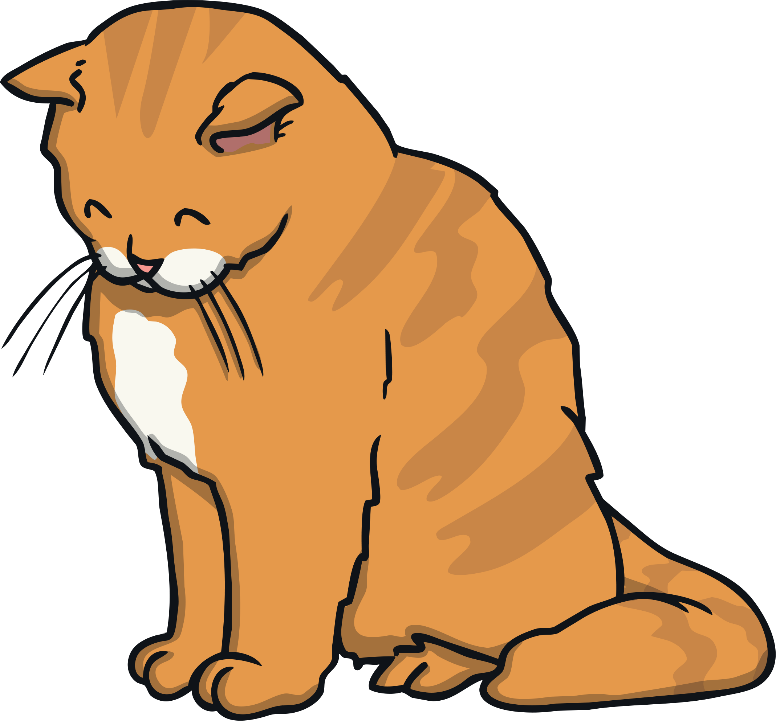 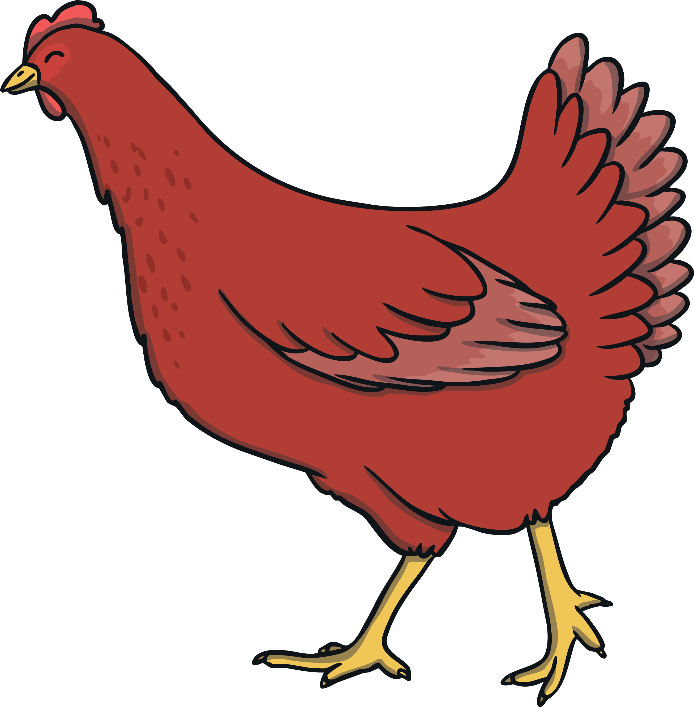 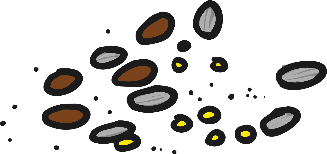 “Not I,” quacked the noisy duck.
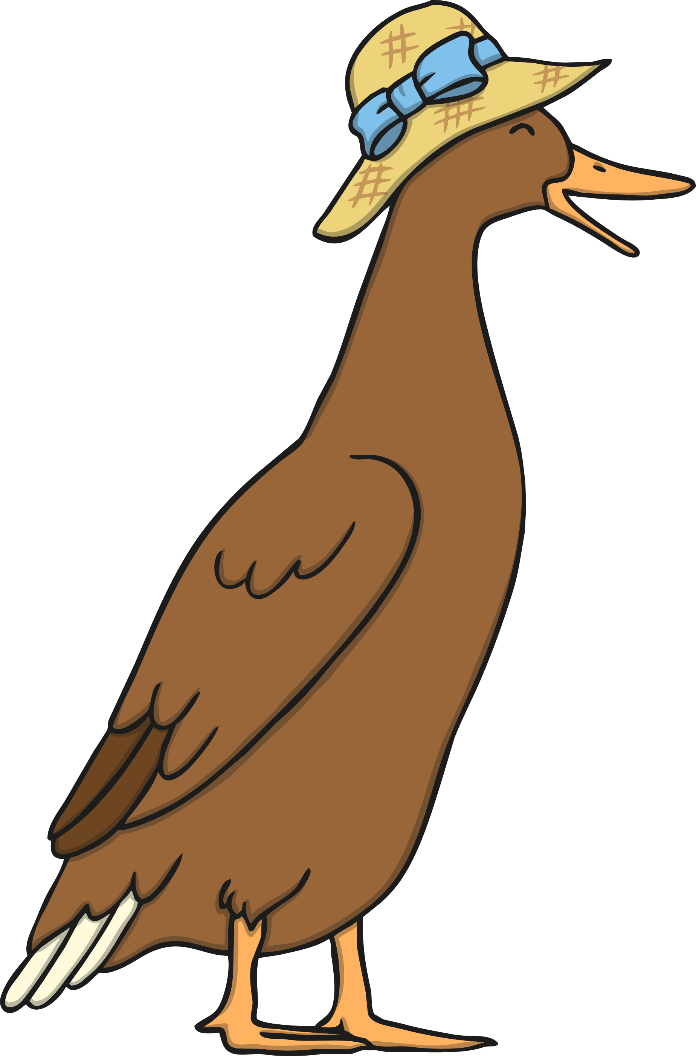 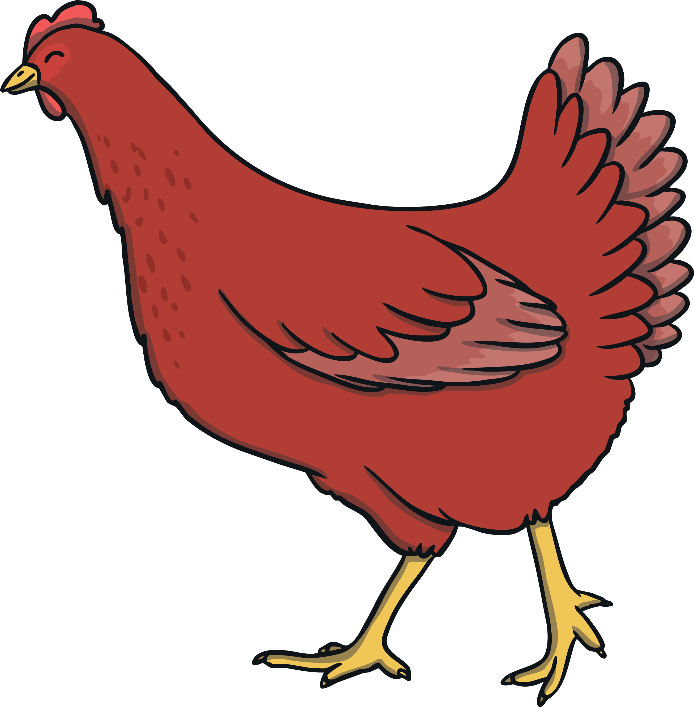 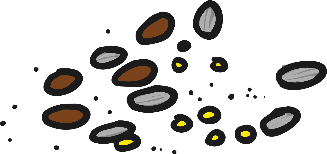 “Then I will do it myself,” said the Little Red Hen.

So she planted the grains all by herself.
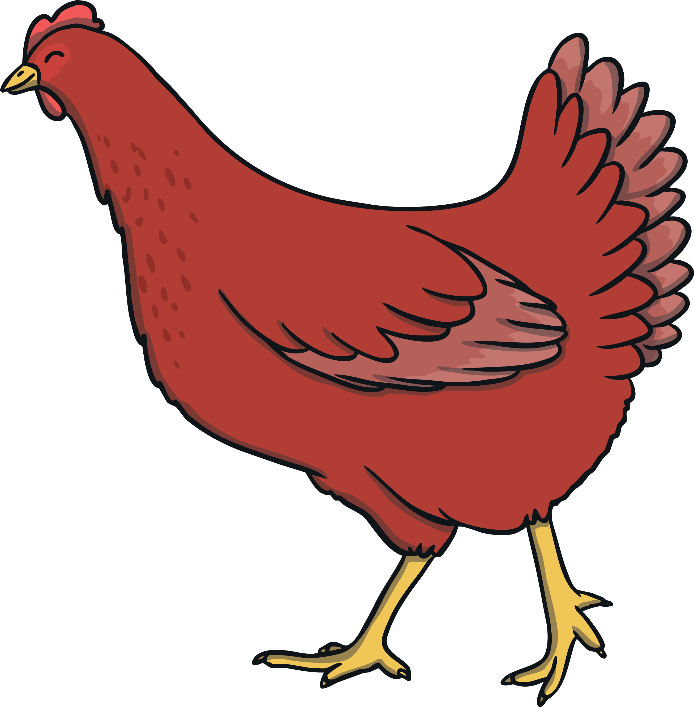 When the wheat had grown, the Little Red Hen asked her friends, “Who will help me cut the wheat?”
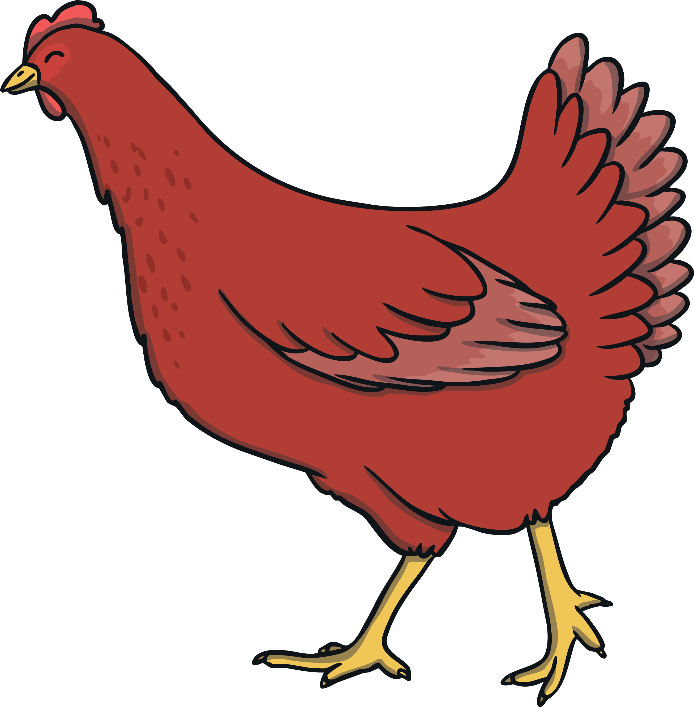 “Not I,” barked the lazy dog.
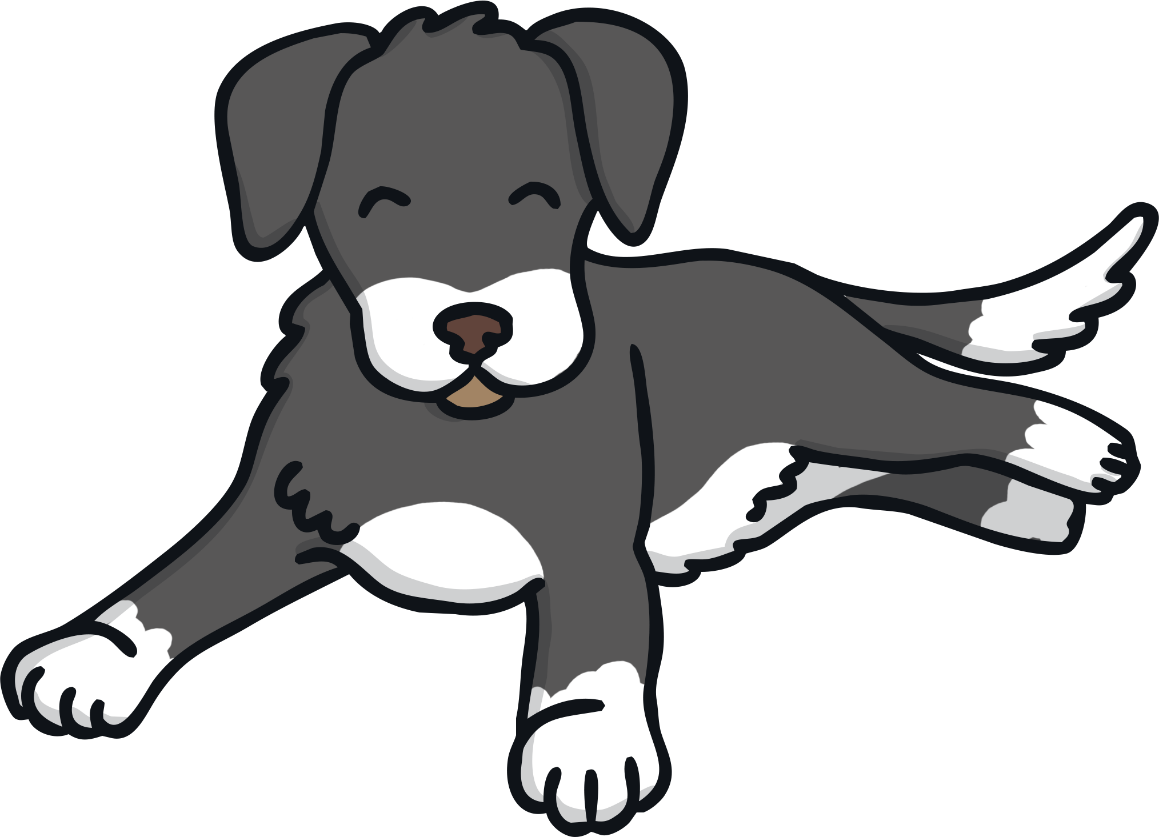 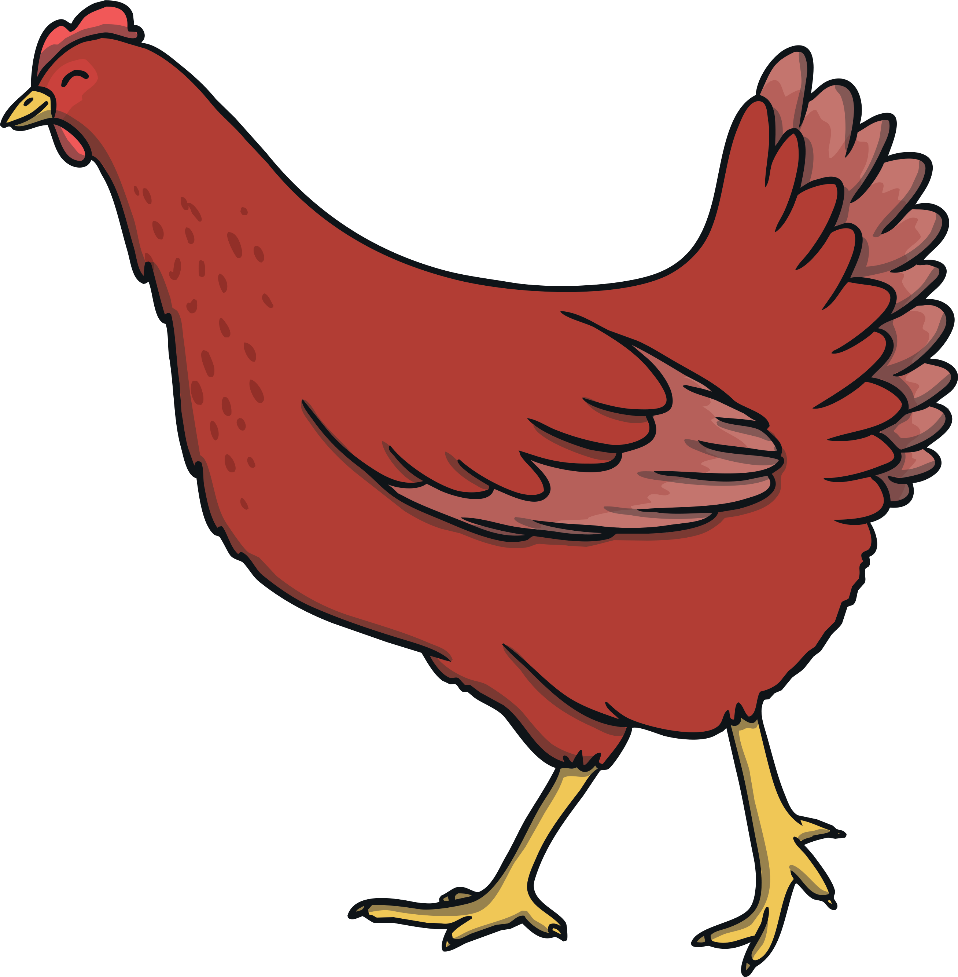 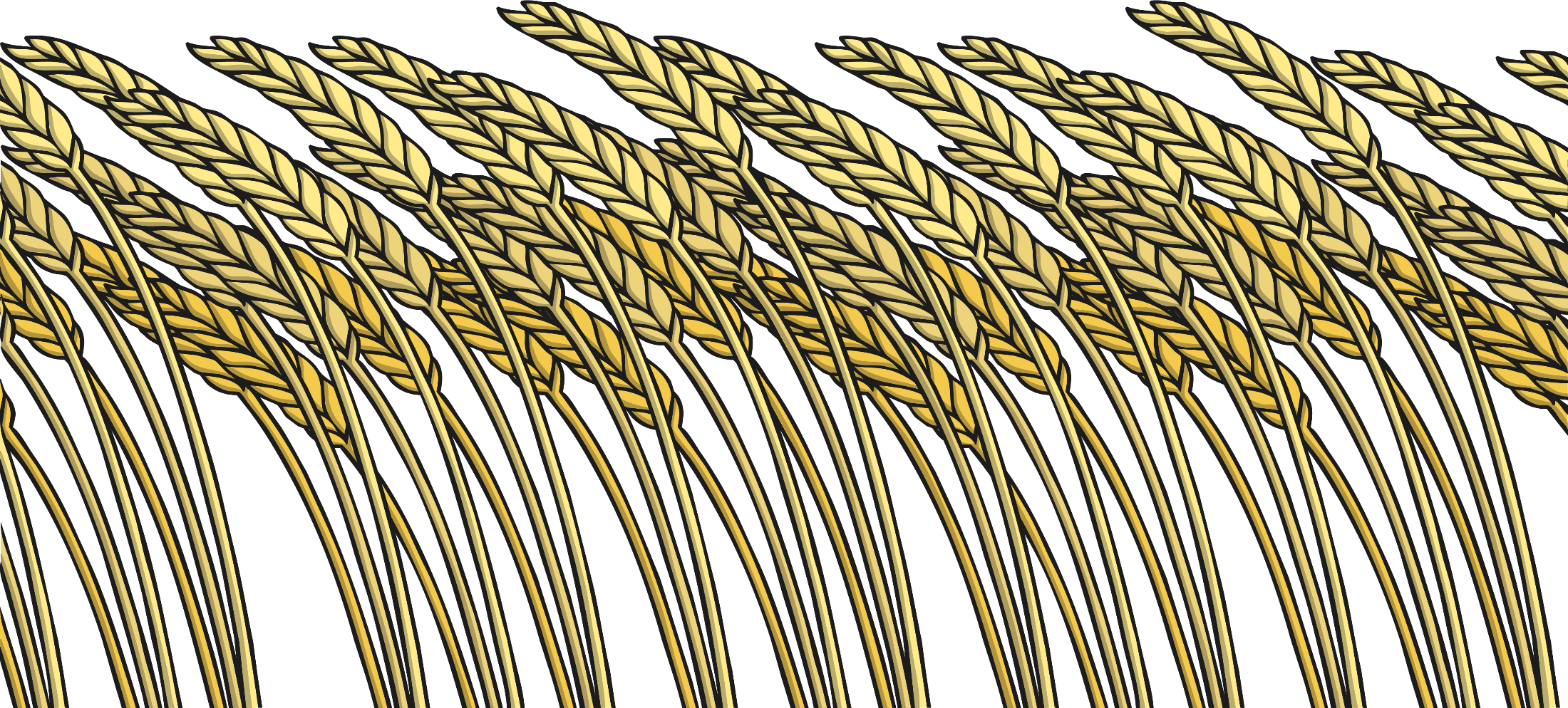 “Not I,” purred the sleepy cat.
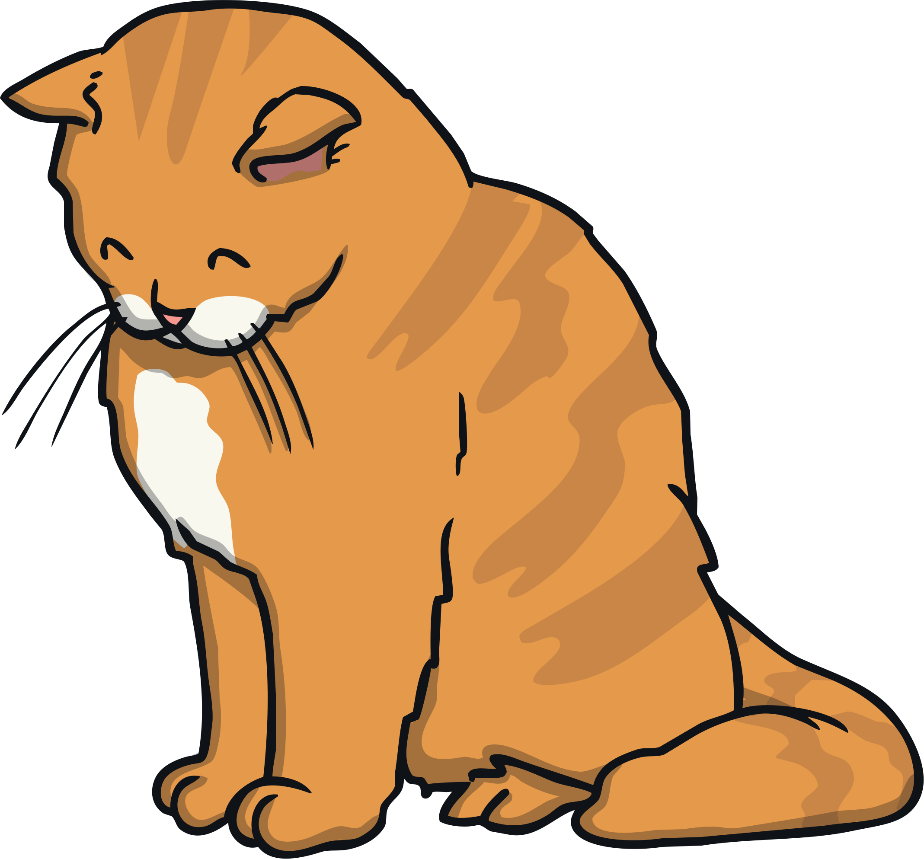 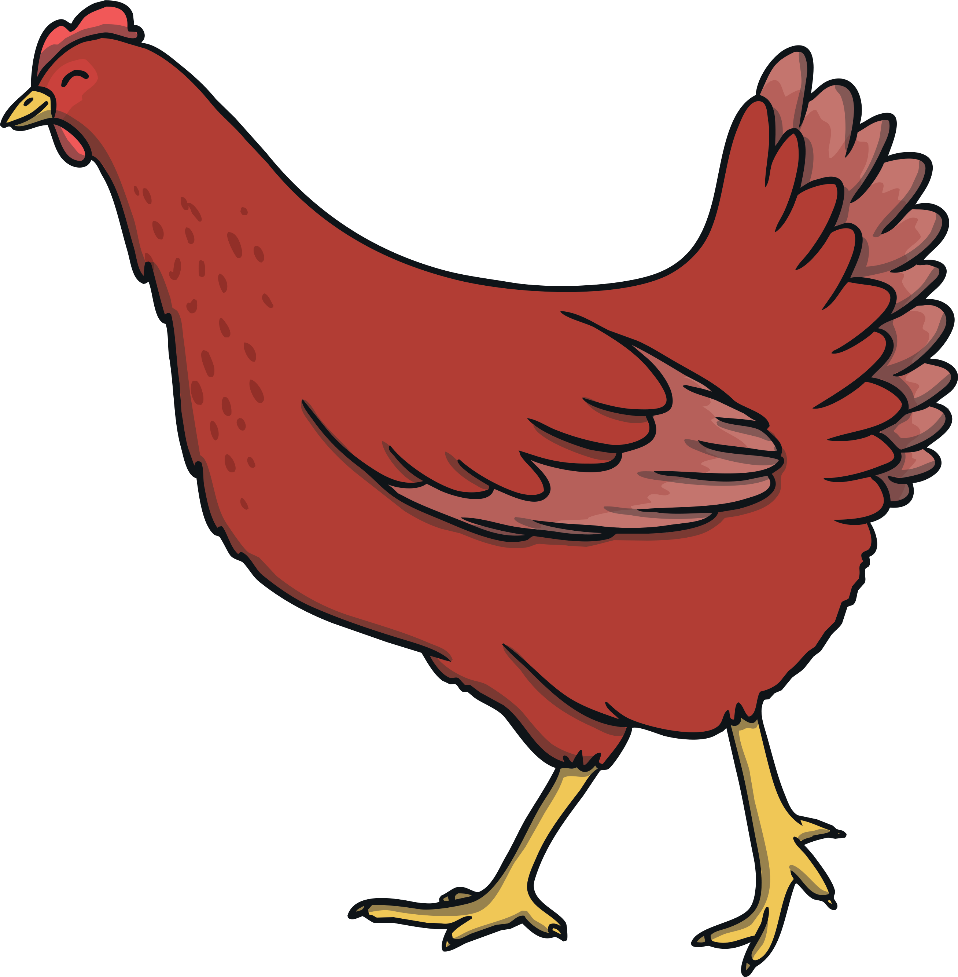 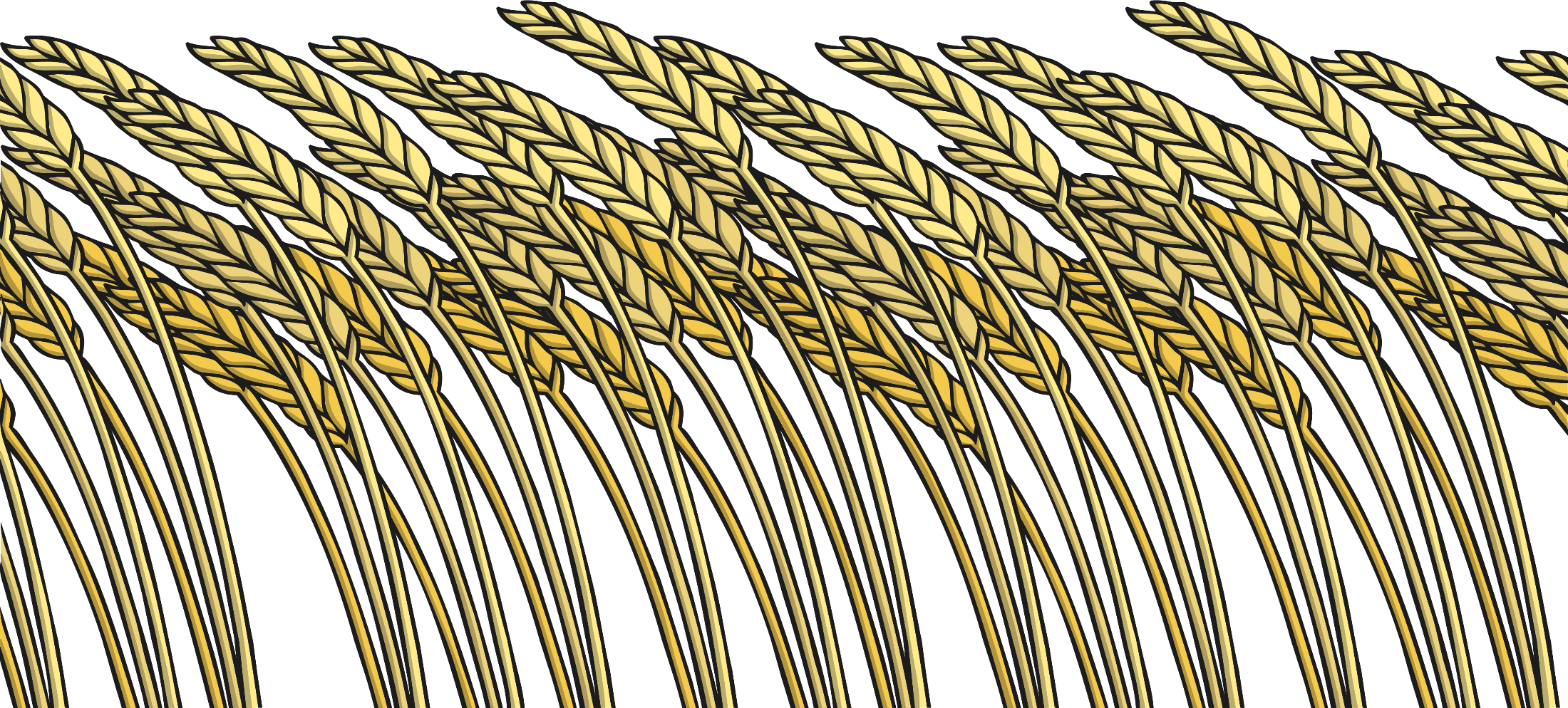 “Not I,” quacked the noisy duck.
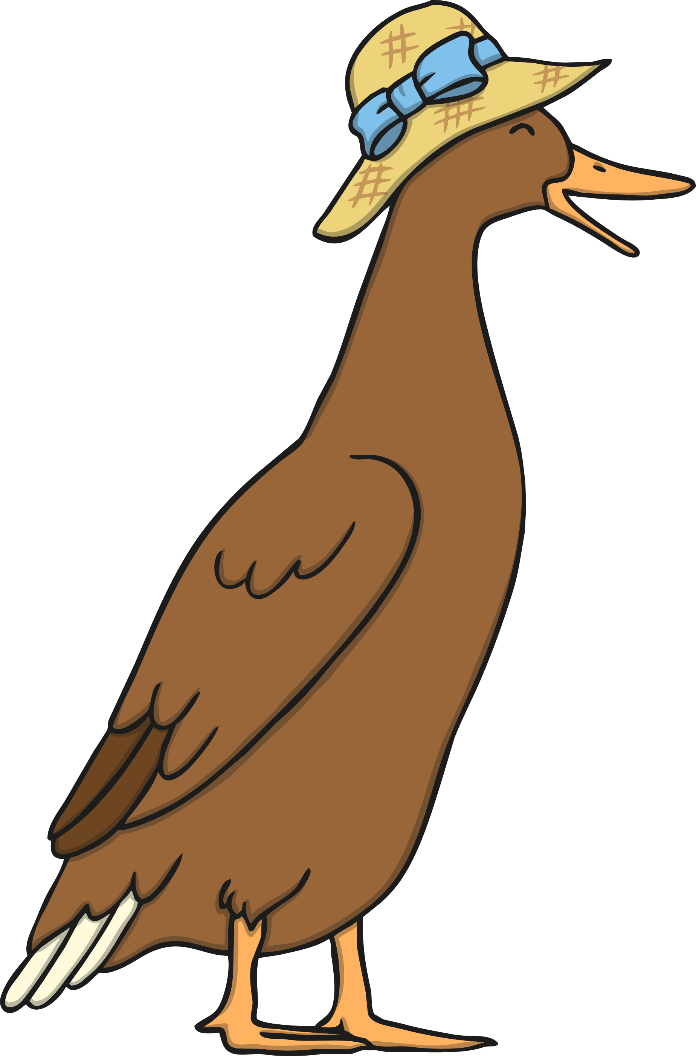 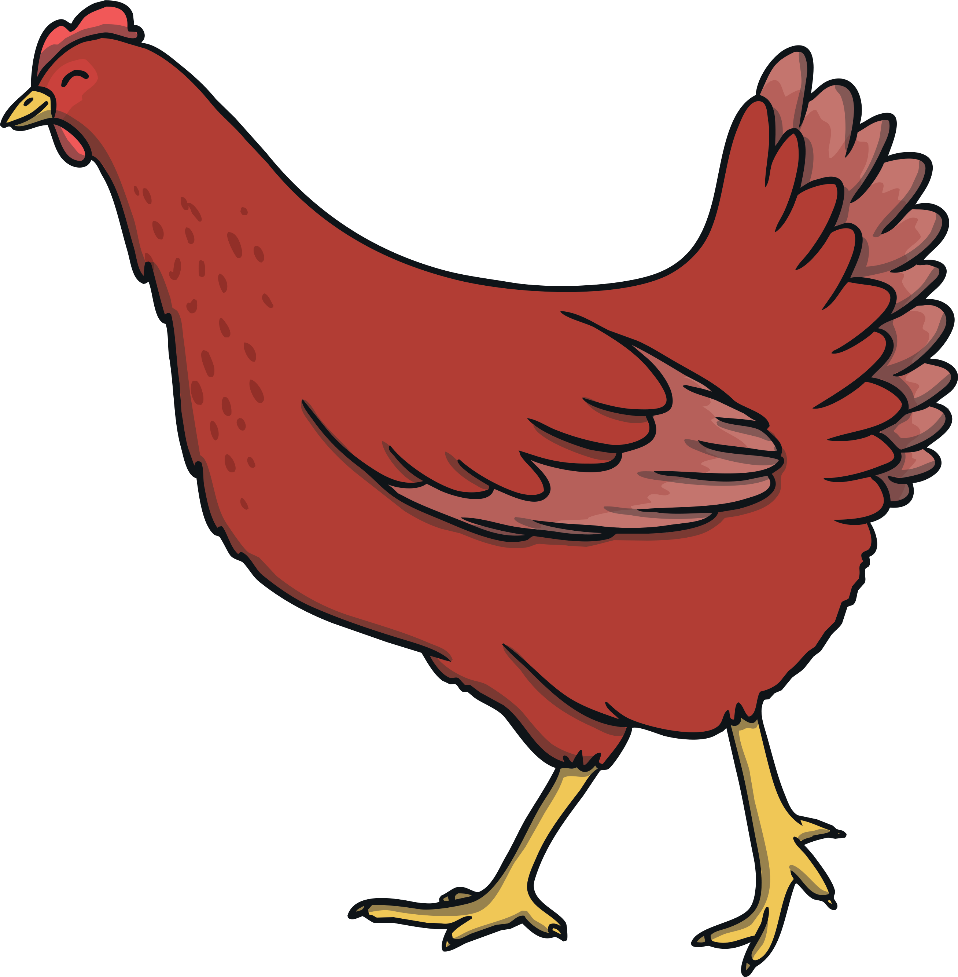 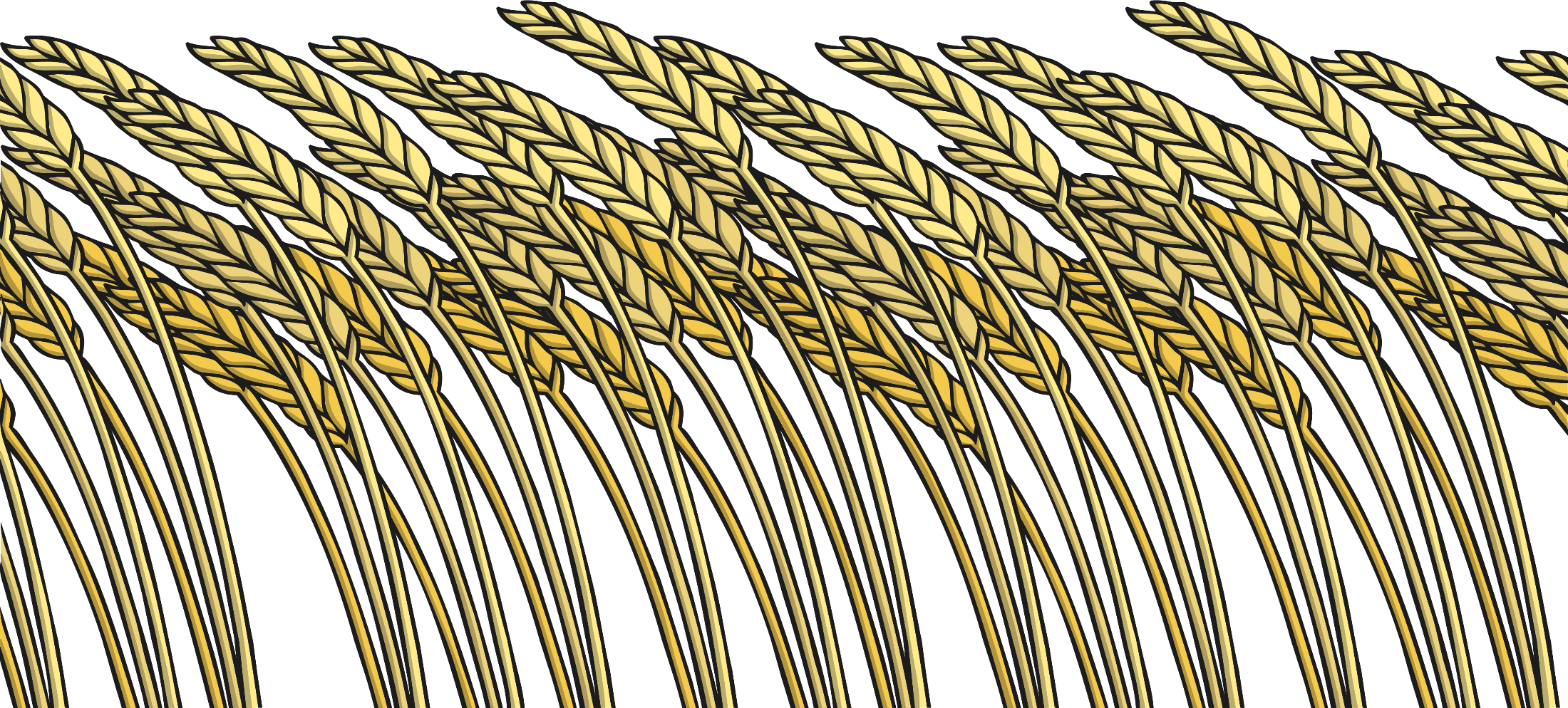 “Then I will do it myself,” said the Little Red Hen.

So she cut the wheat all by herself.
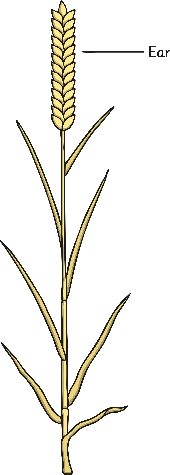 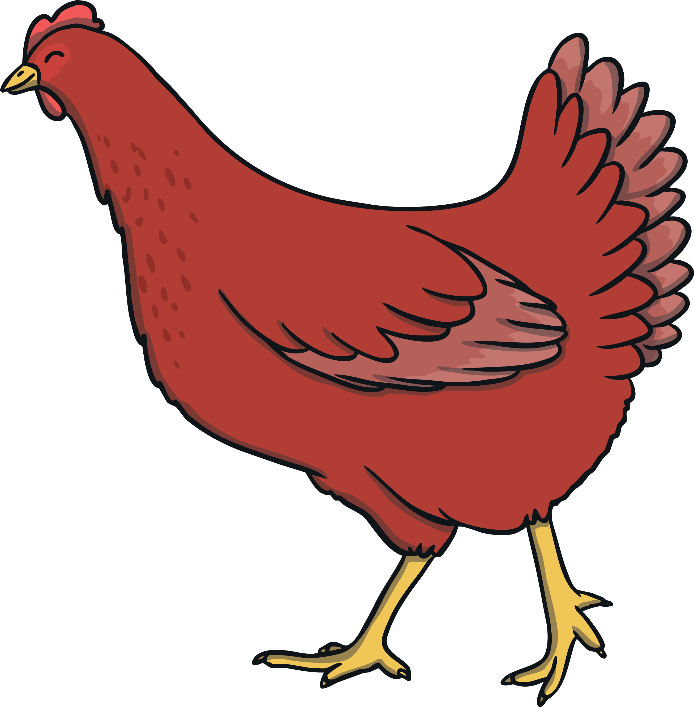 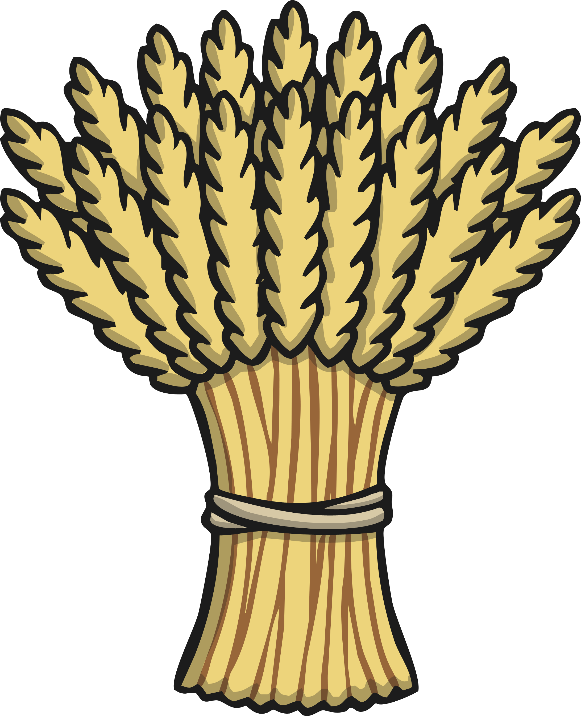 When all the wheat was cut, the Little Red Hen asked, “Who will help me take the wheat to the mill, to be made into flour?”
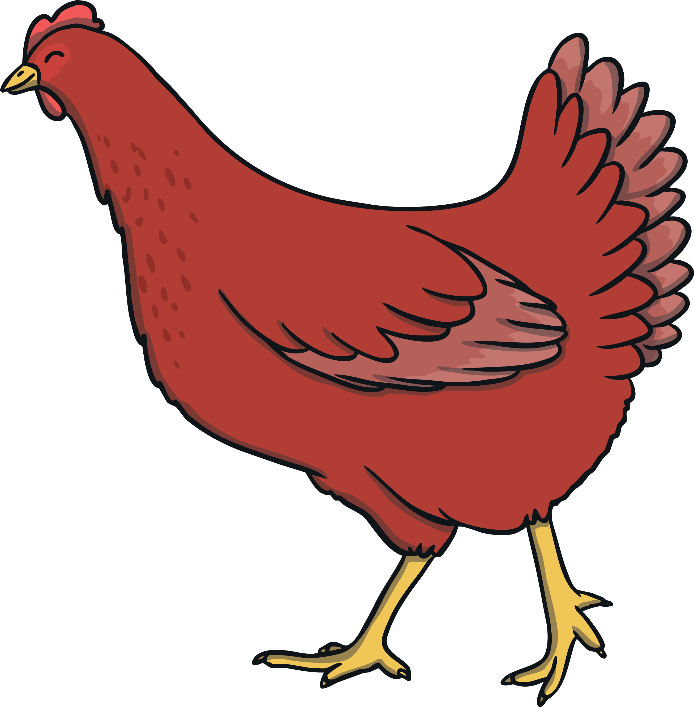 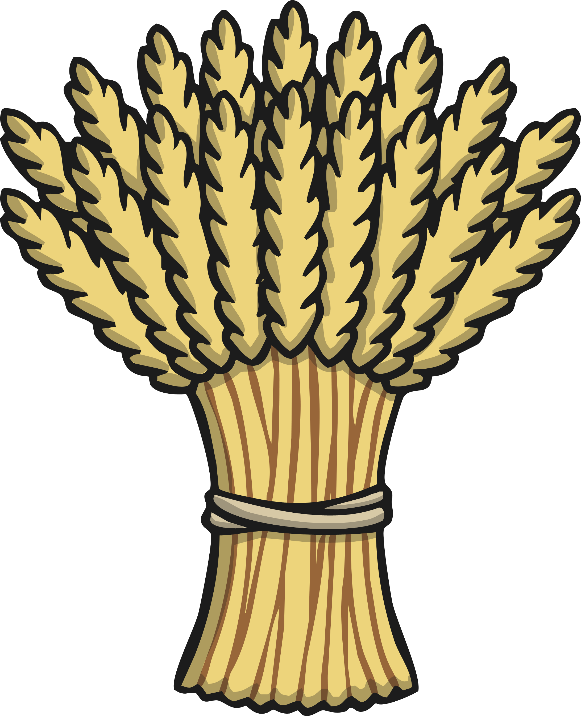 “Not I,” barked the lazy dog.
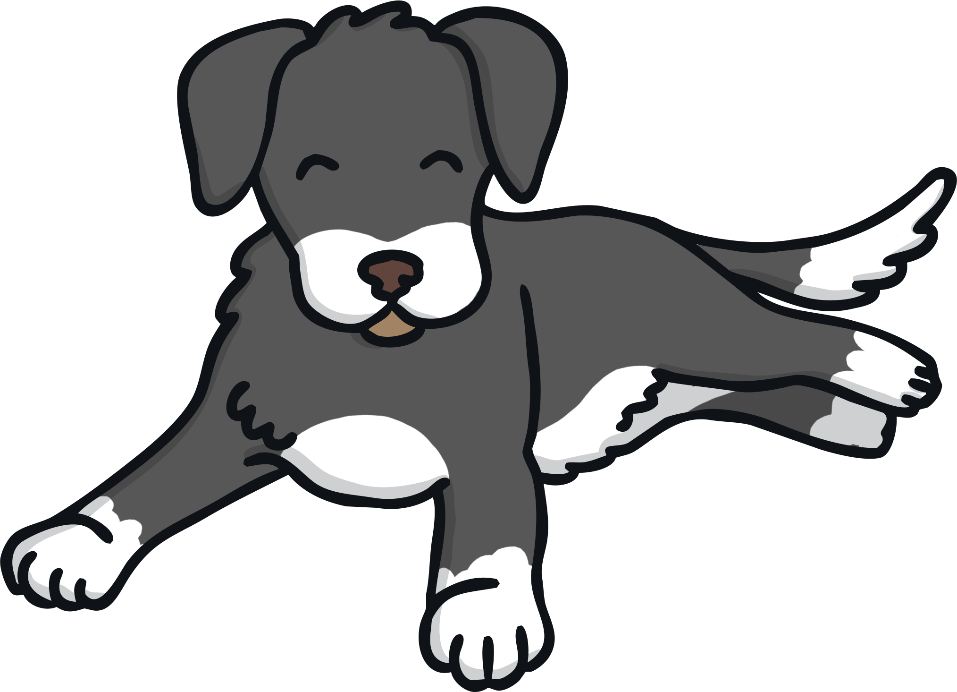 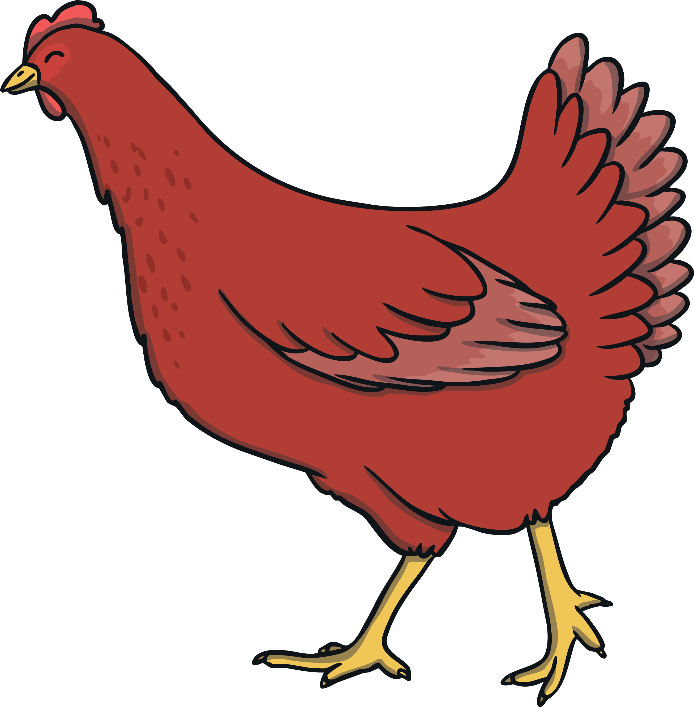 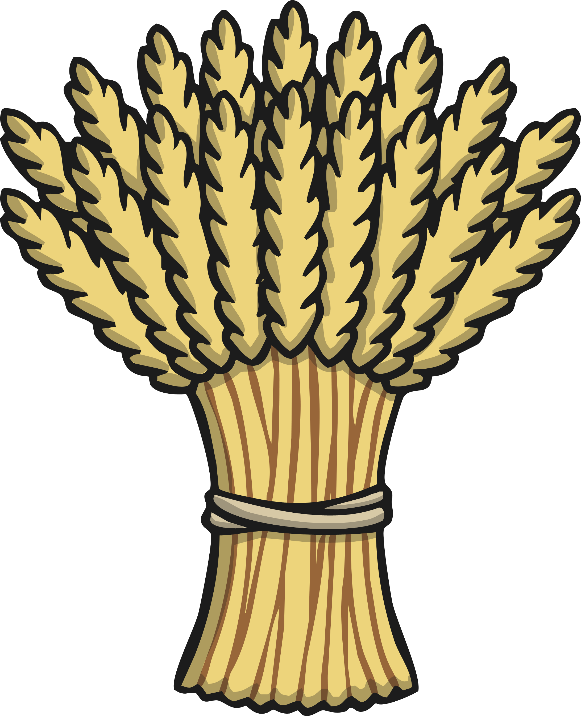 “Not I,” purred the sleepy cat.
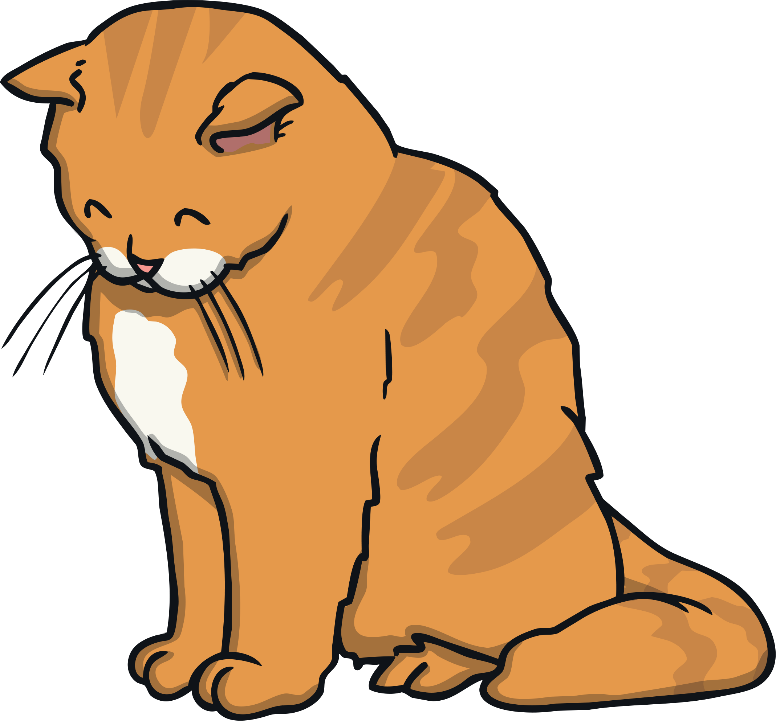 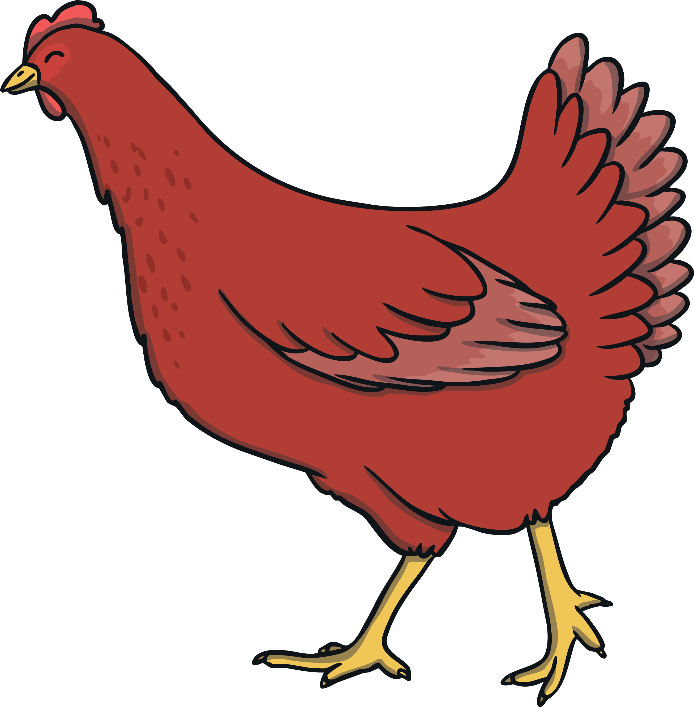 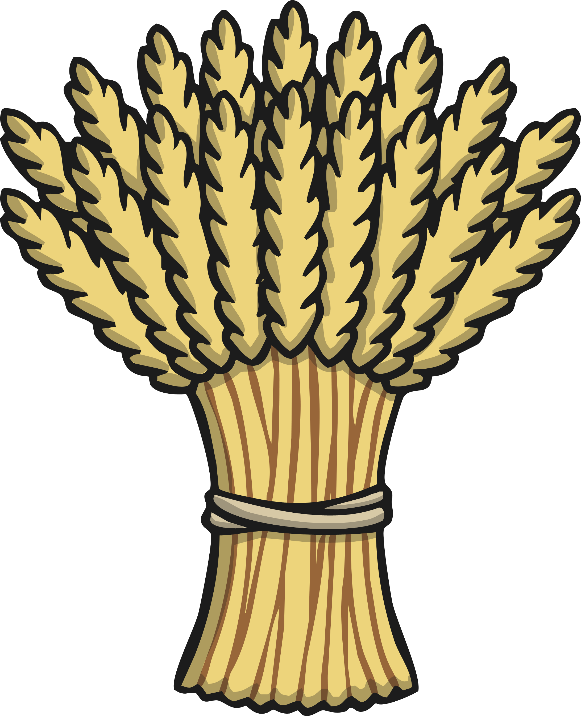 “Not I,” quacked the noisy duck.
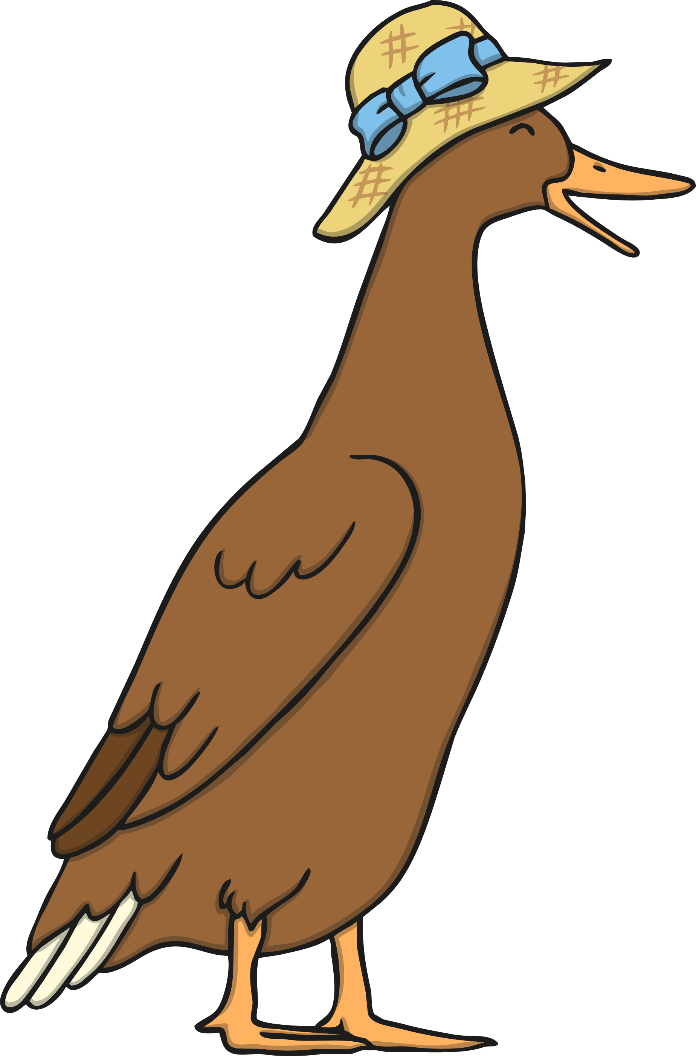 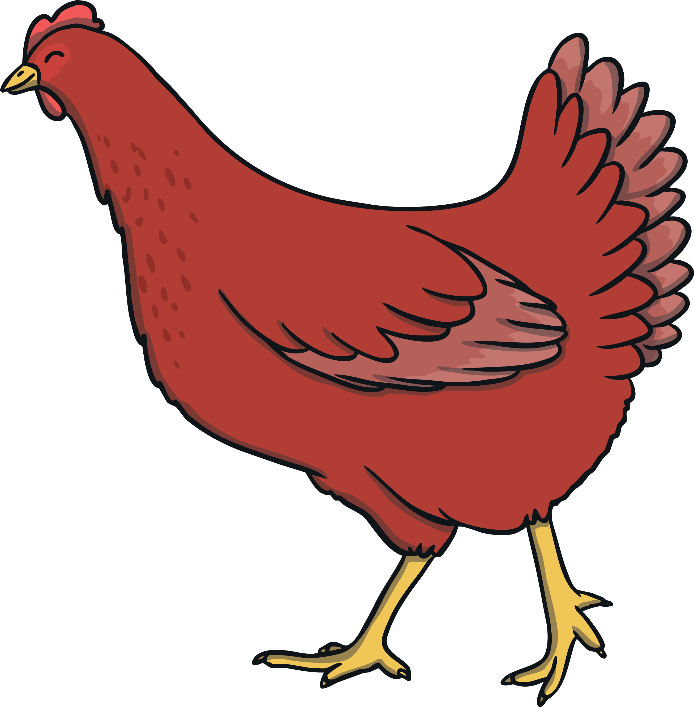 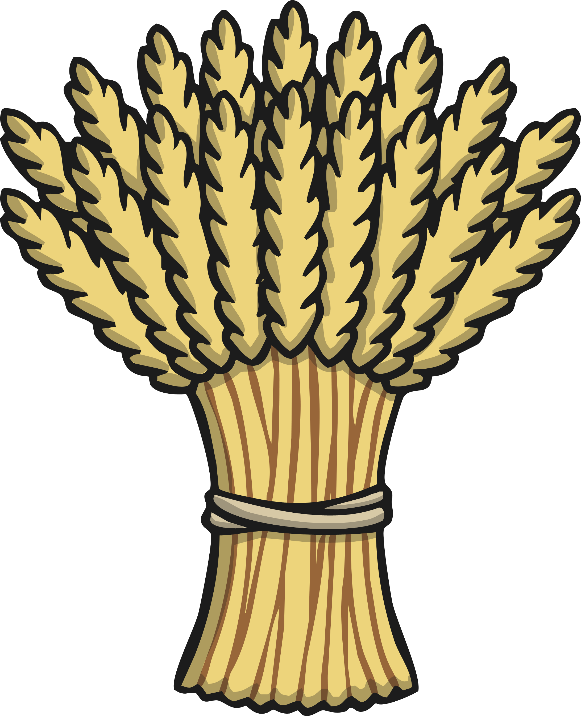 “Then I will do it myself,” said the Little Red Hen.

So she took the wheat to the mill, ground the wheat into flour and carried it back to the farm all by herself.
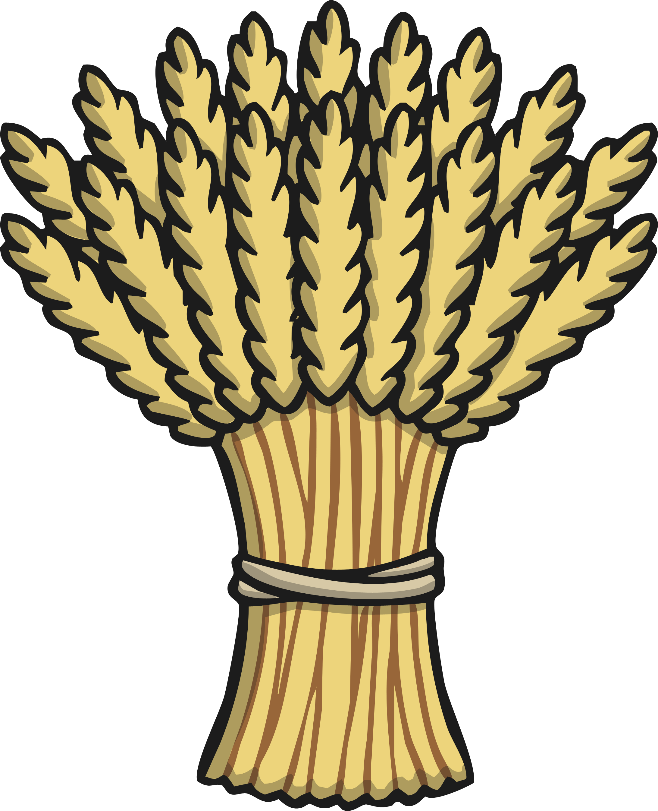 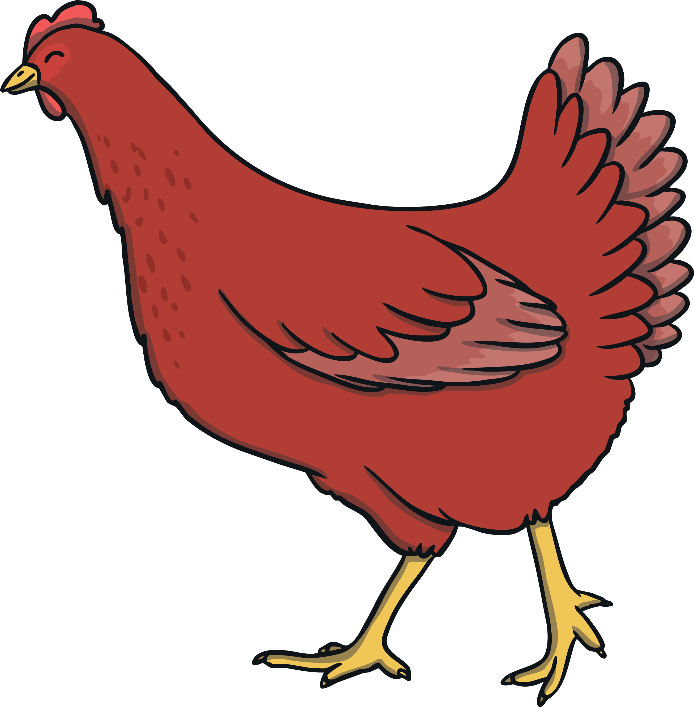 By now, the Little Red Hen was tired. “Who will help me bake the bread?” she asked.
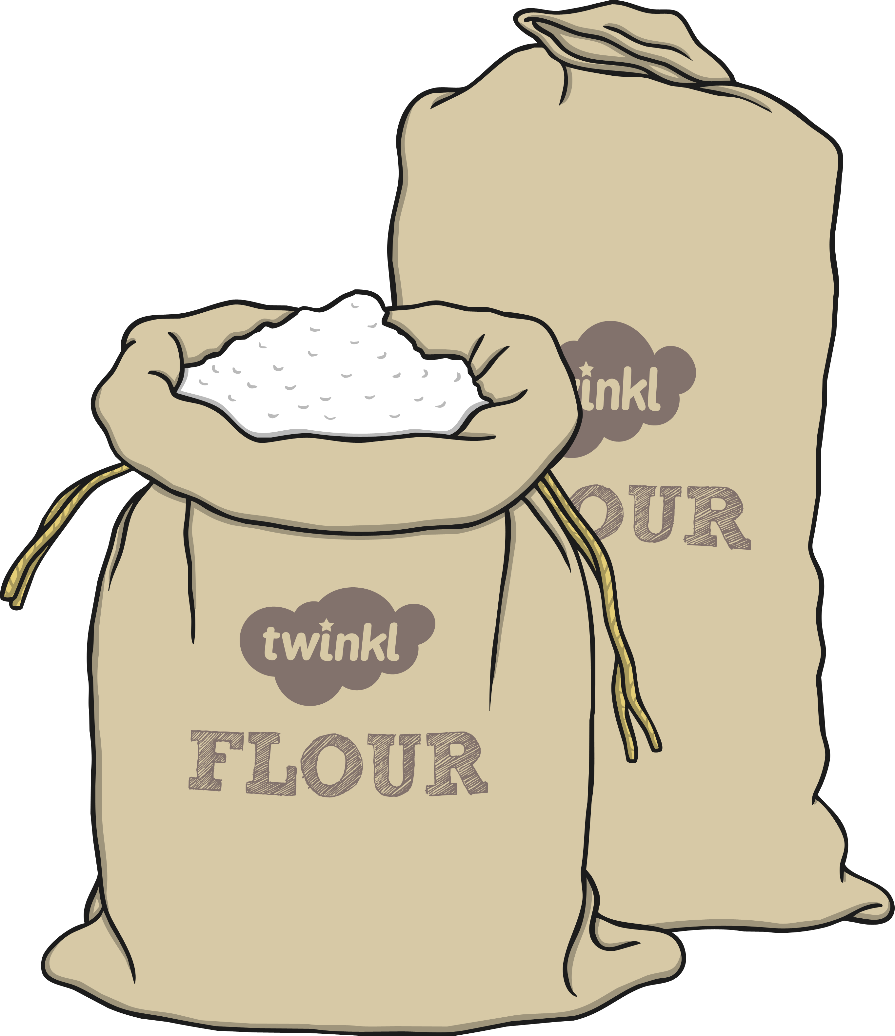 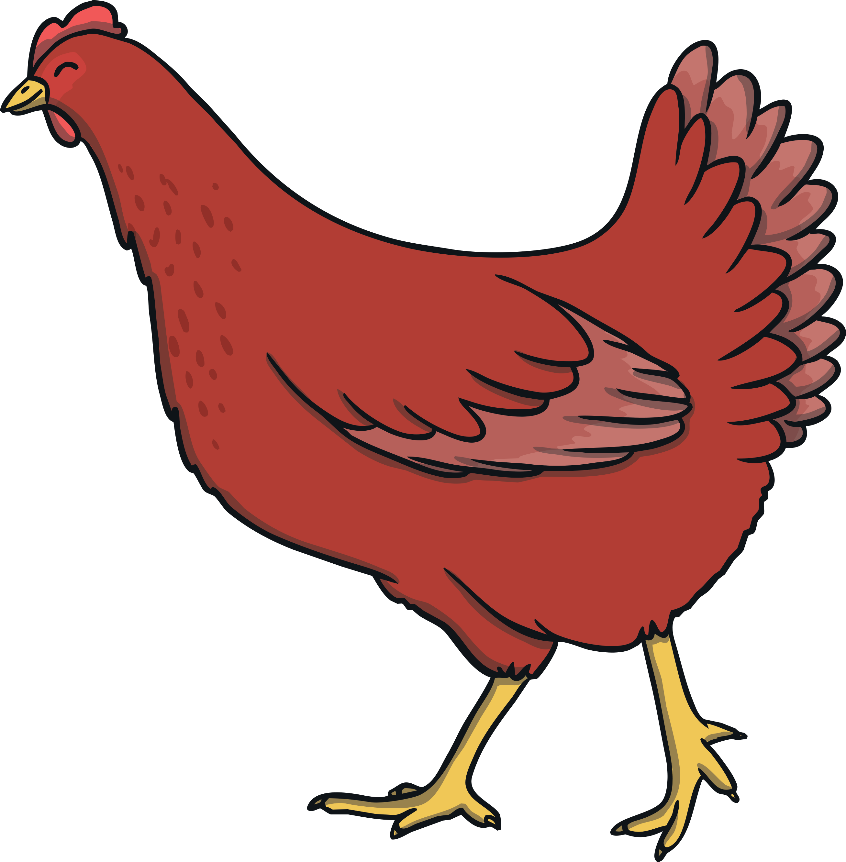 “Not I,” barked the lazy dog.
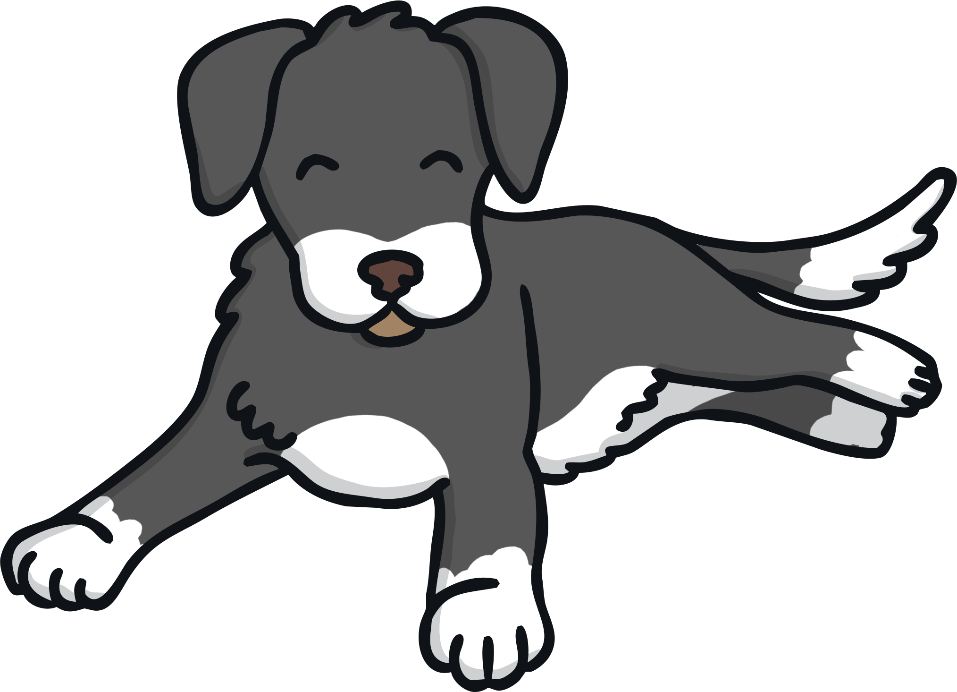 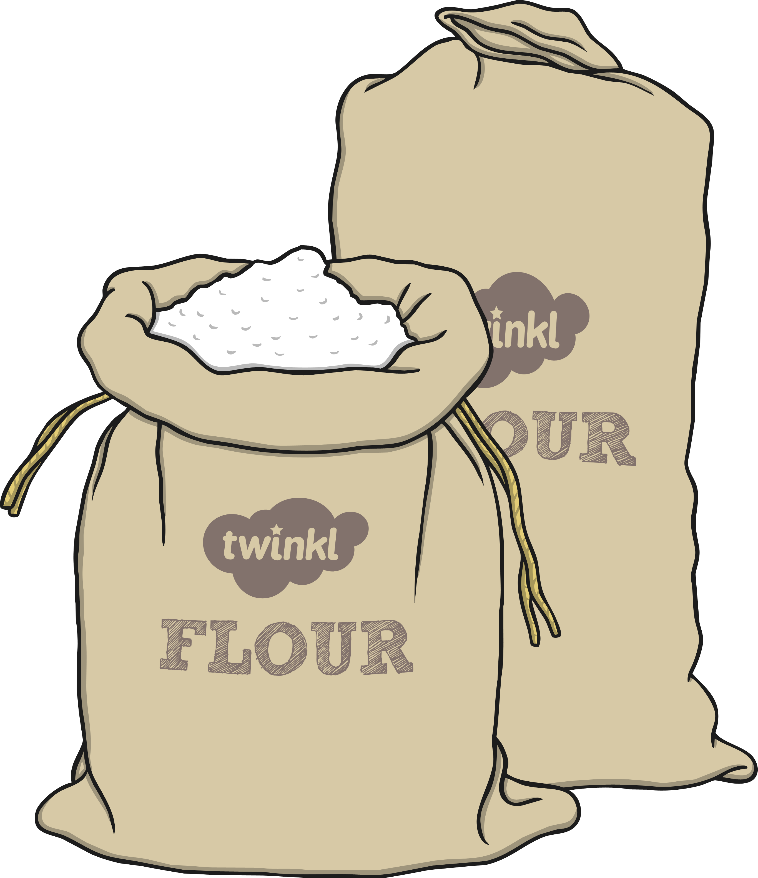 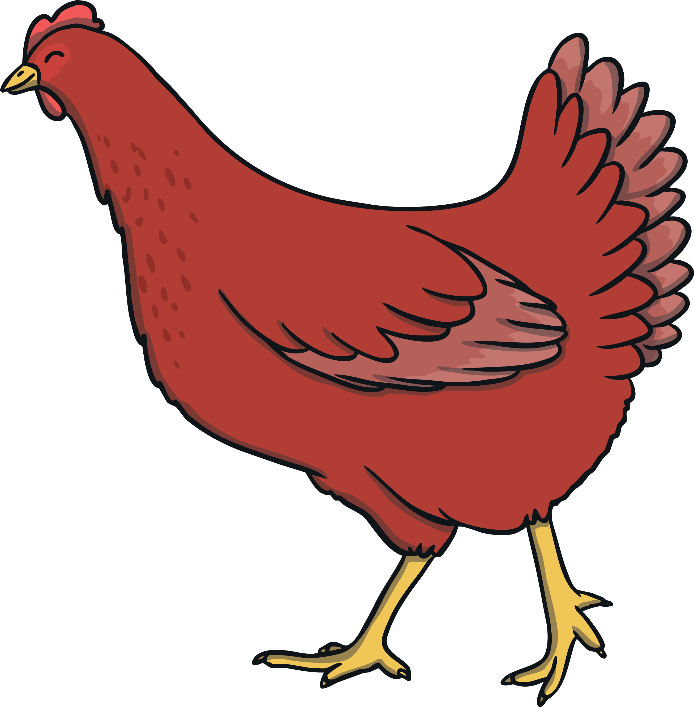 “Not I,” purred the sleepy cat.
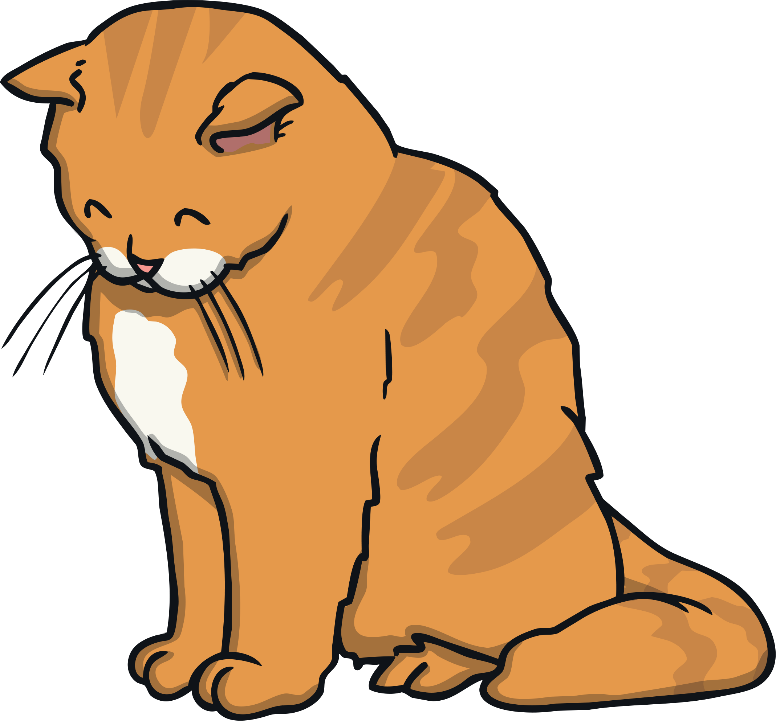 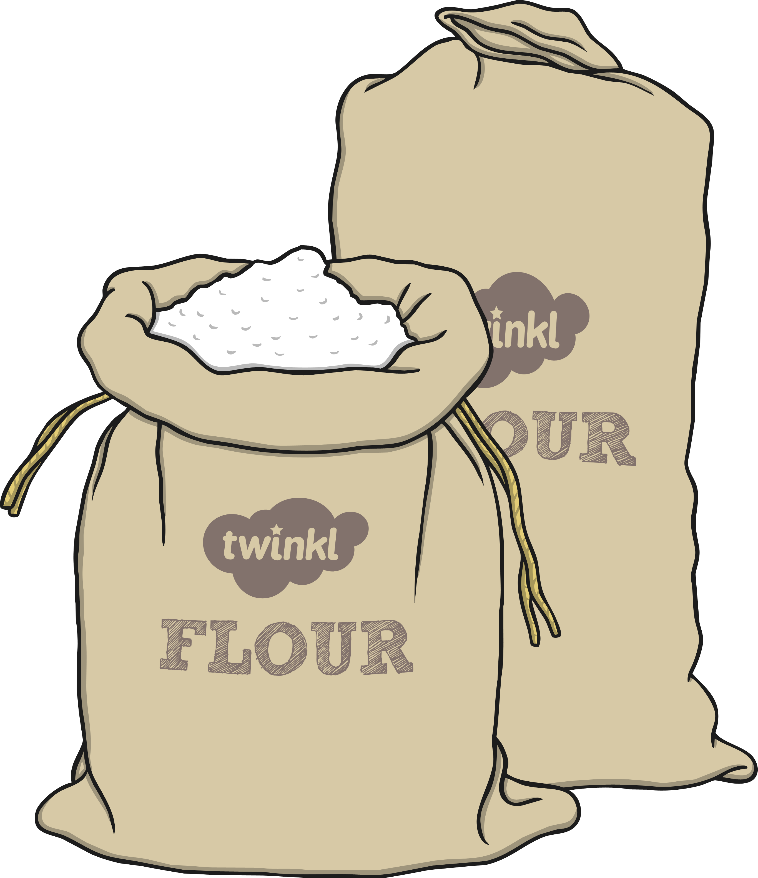 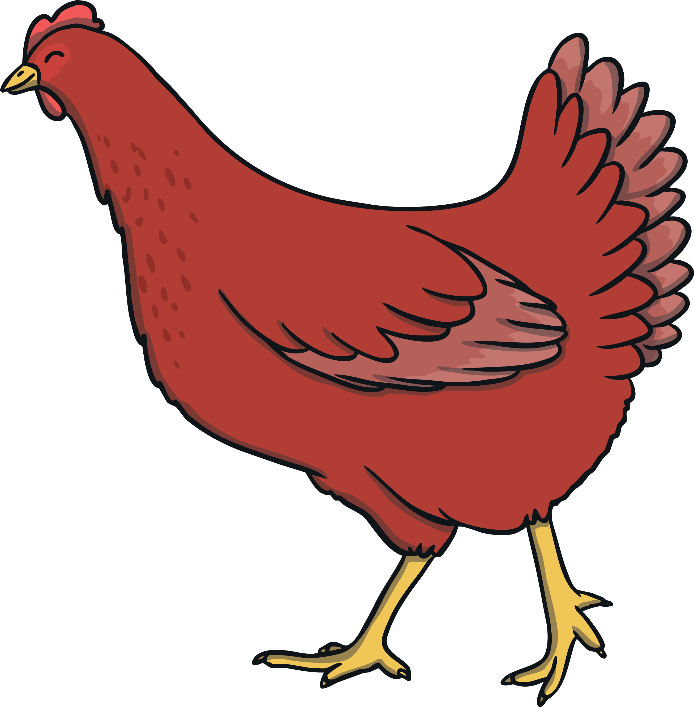 “Not I,” quacked the noisy duck.
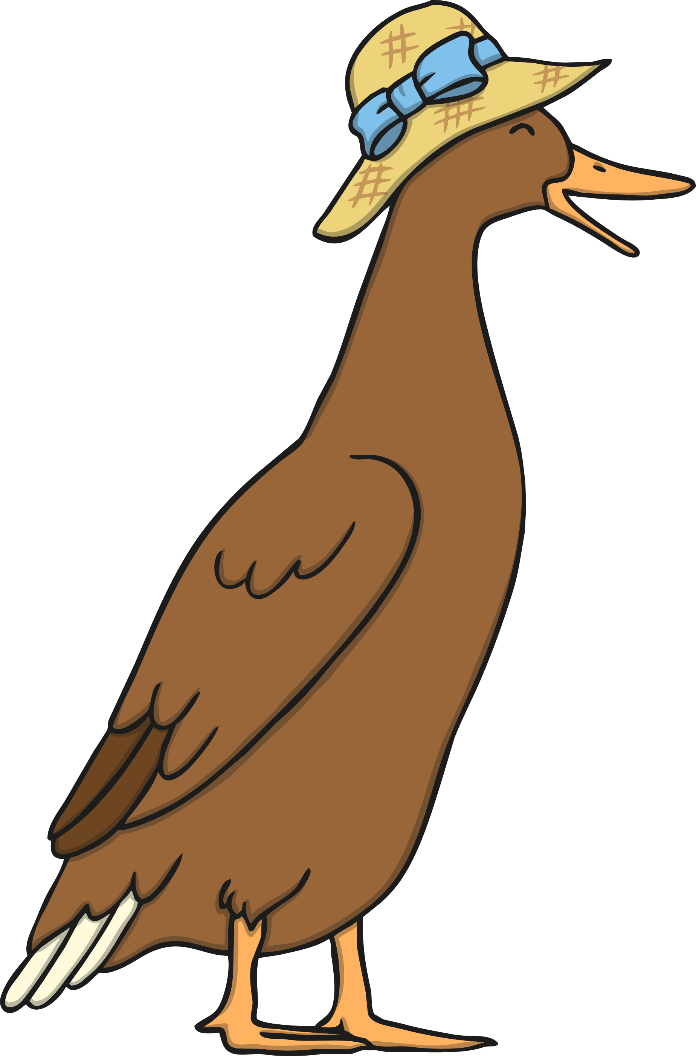 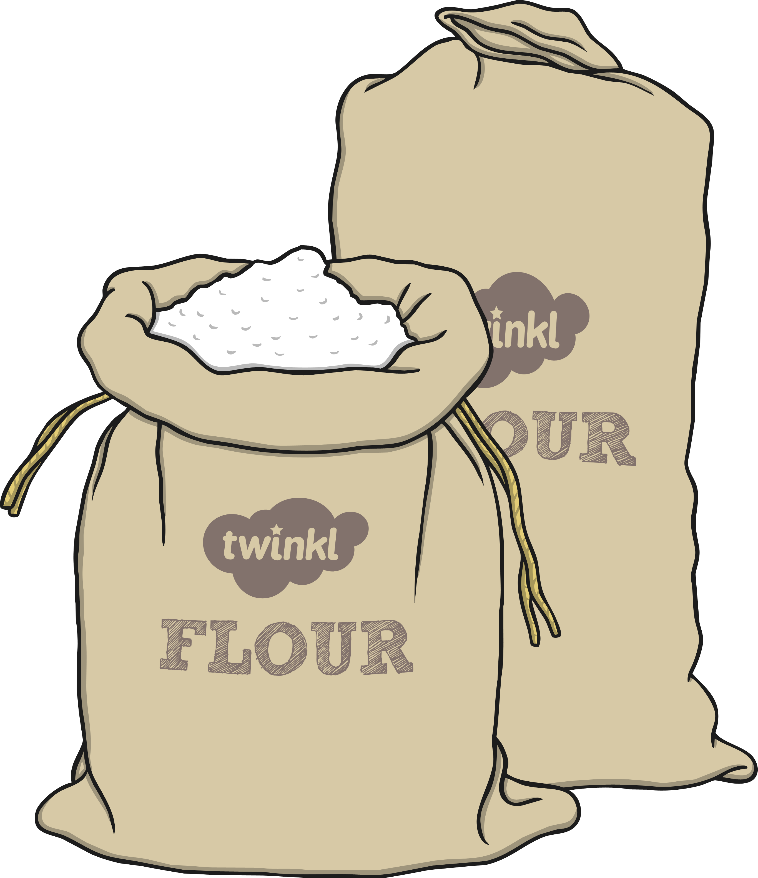 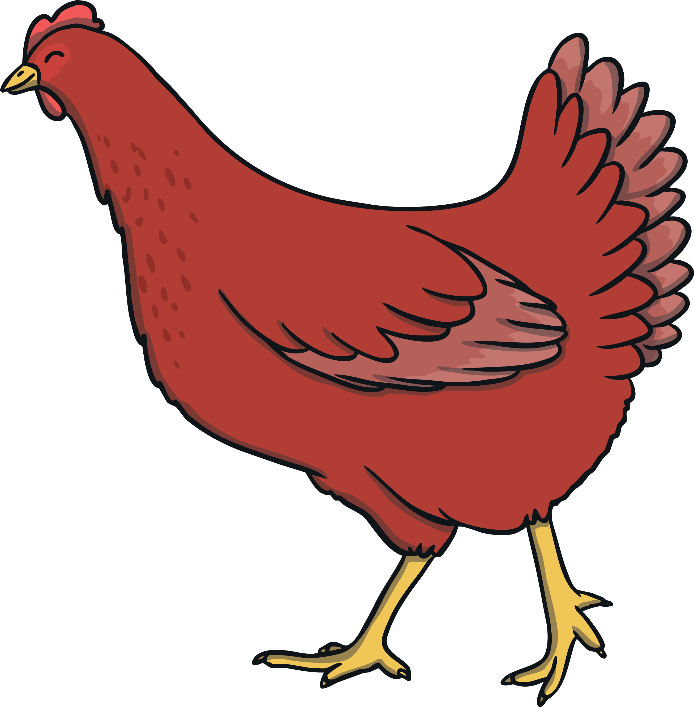 “Then I will do it myself,” said the Little Red Hen.

So she baked the bread all by herself.
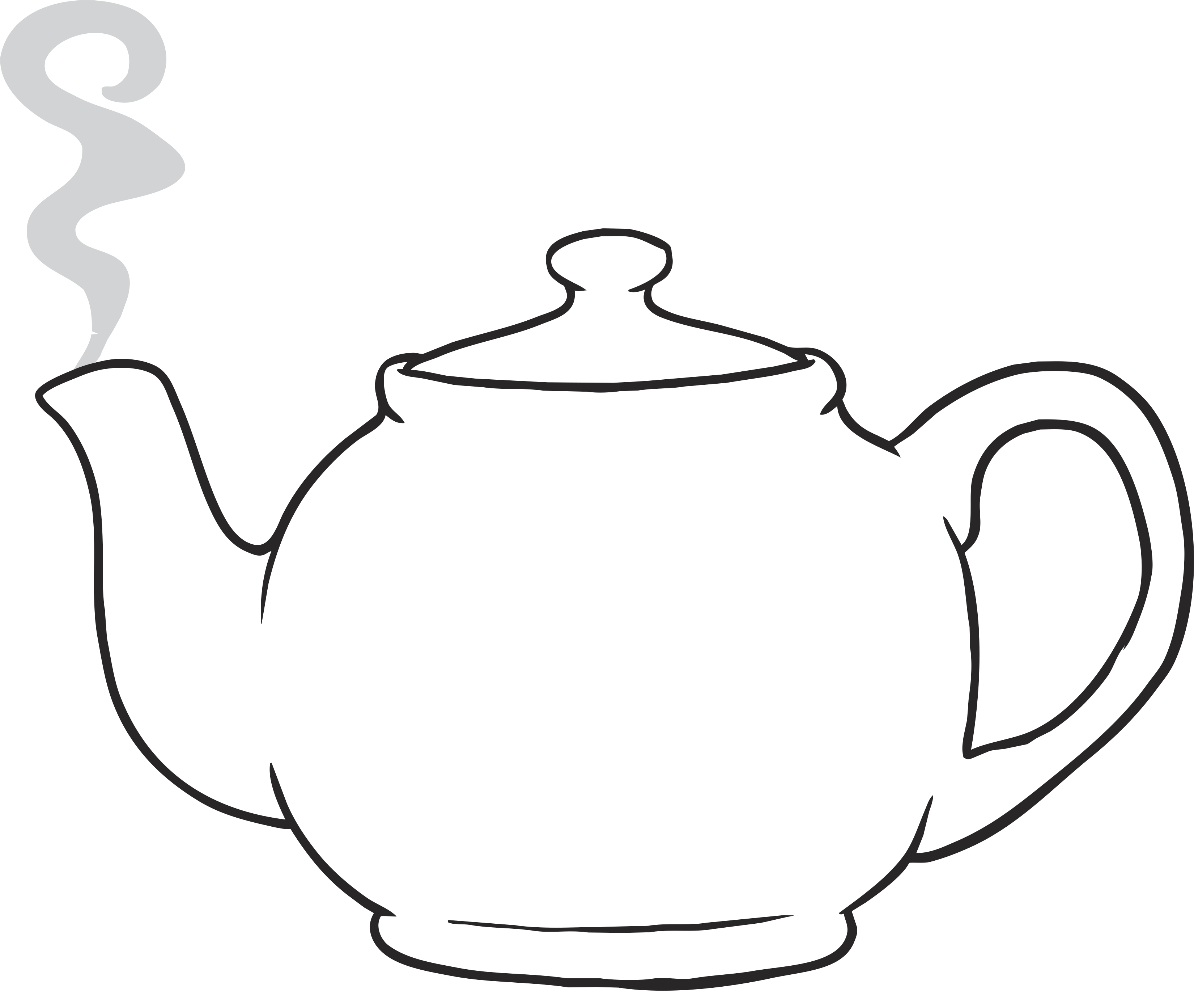 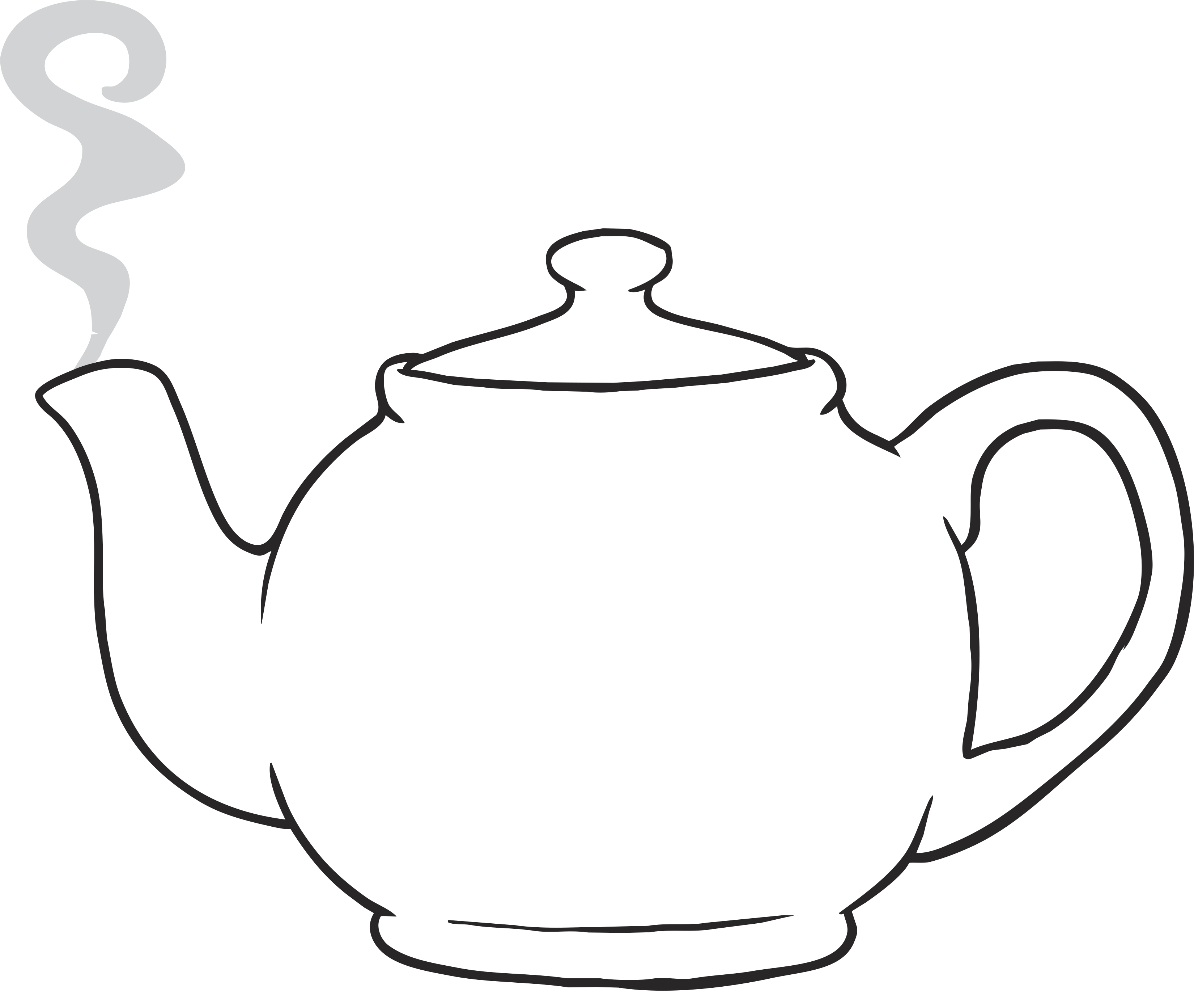 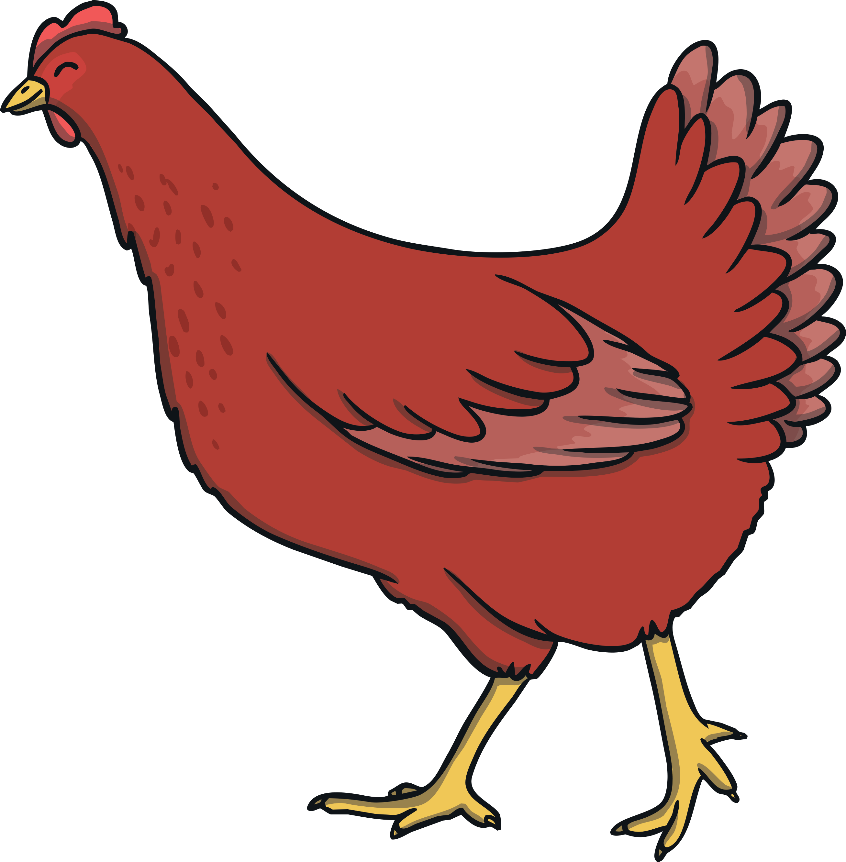 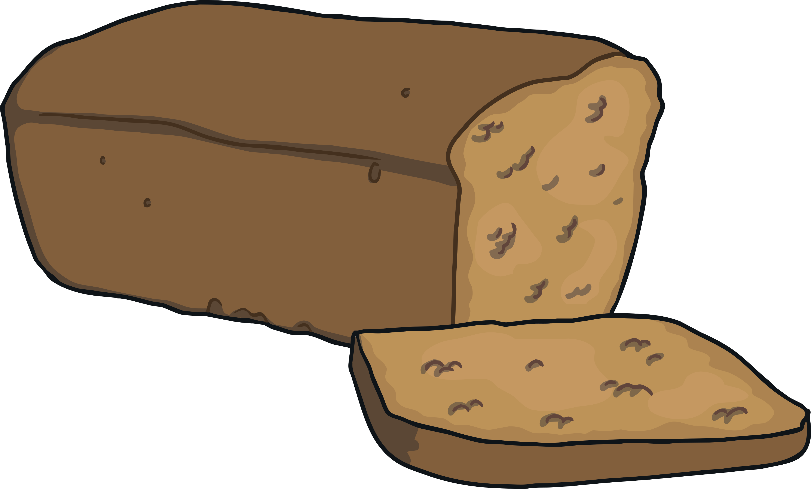 When the bread was finished, the Little Red Hen asked, “Who will help me eat the bread?”
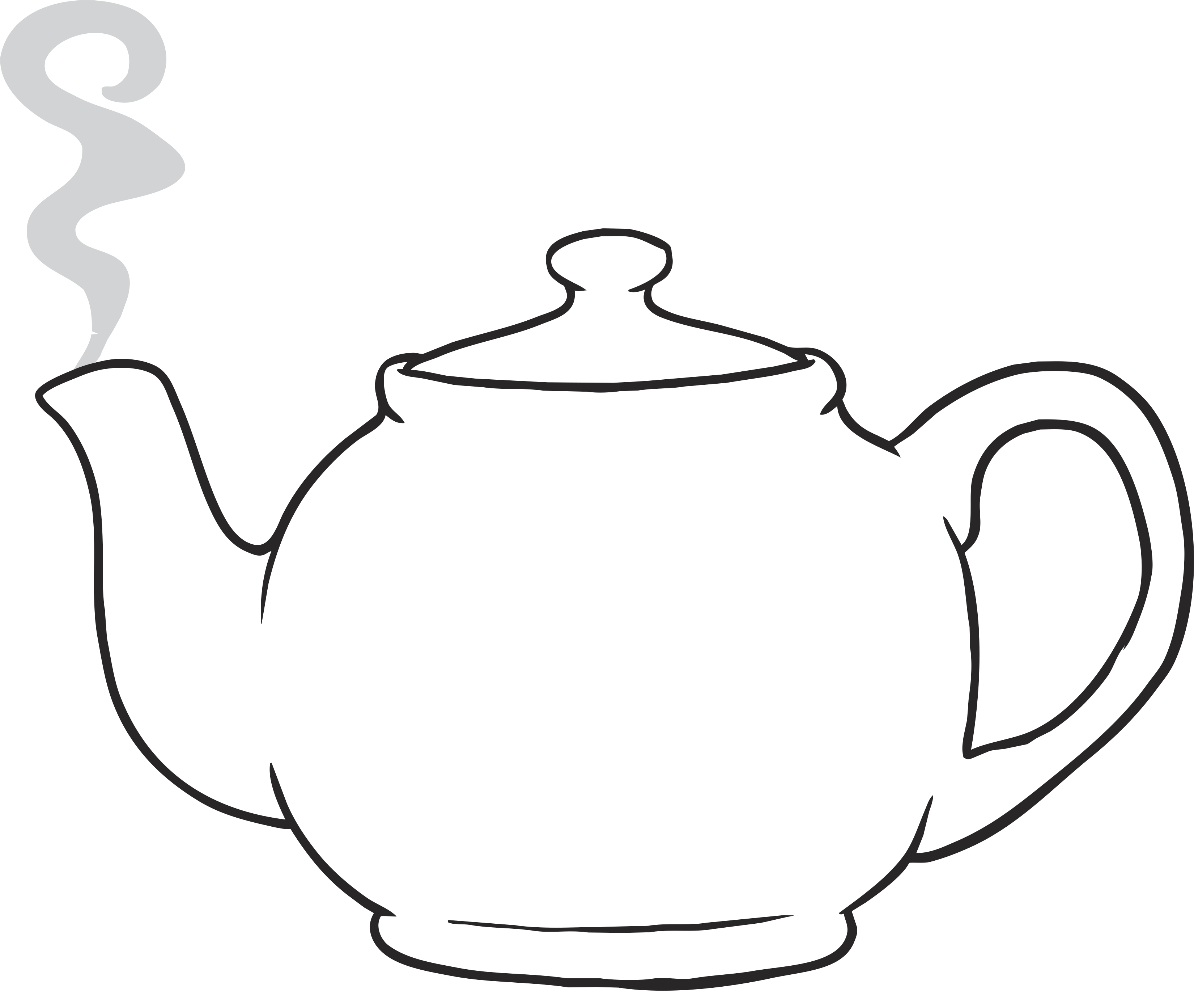 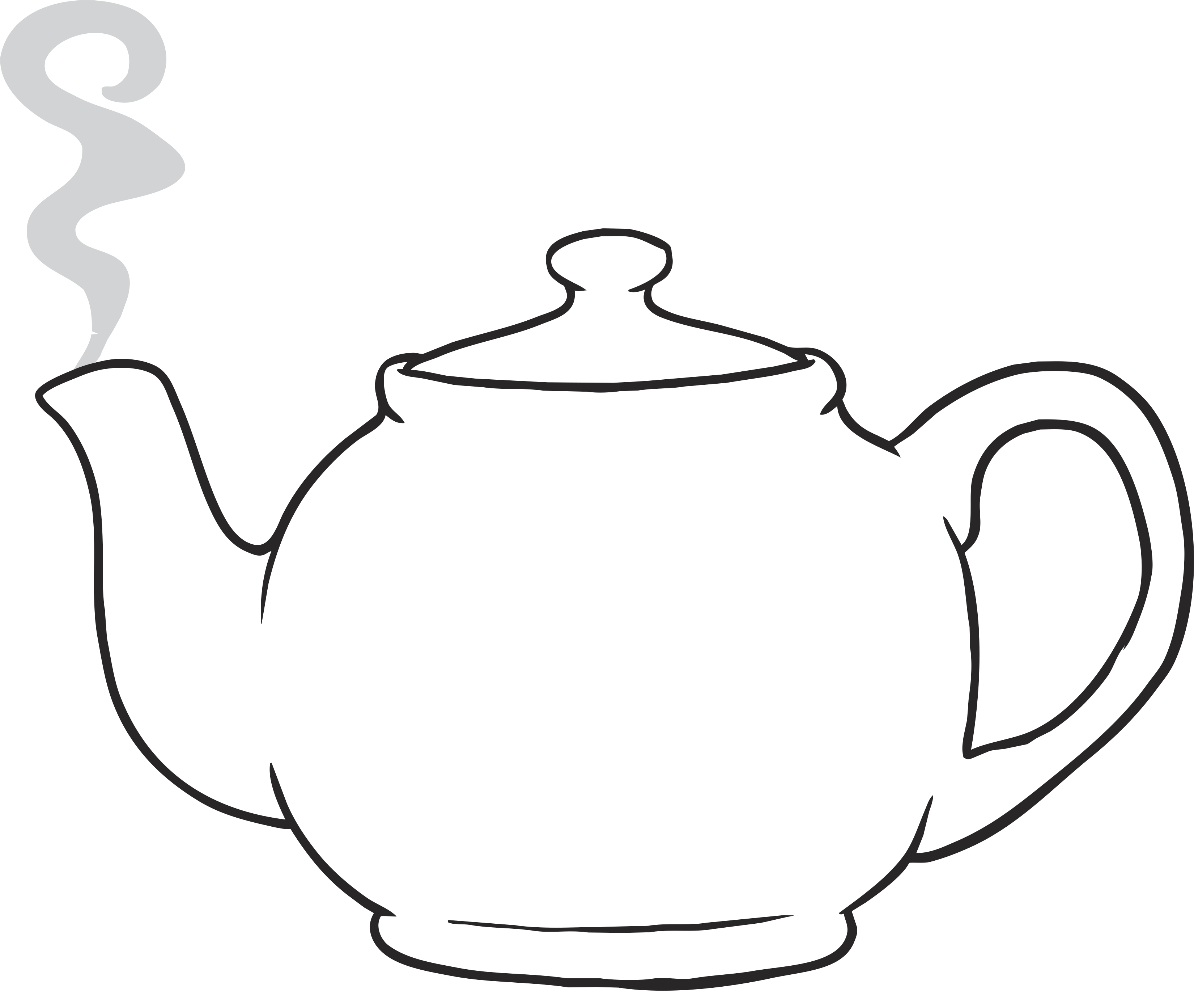 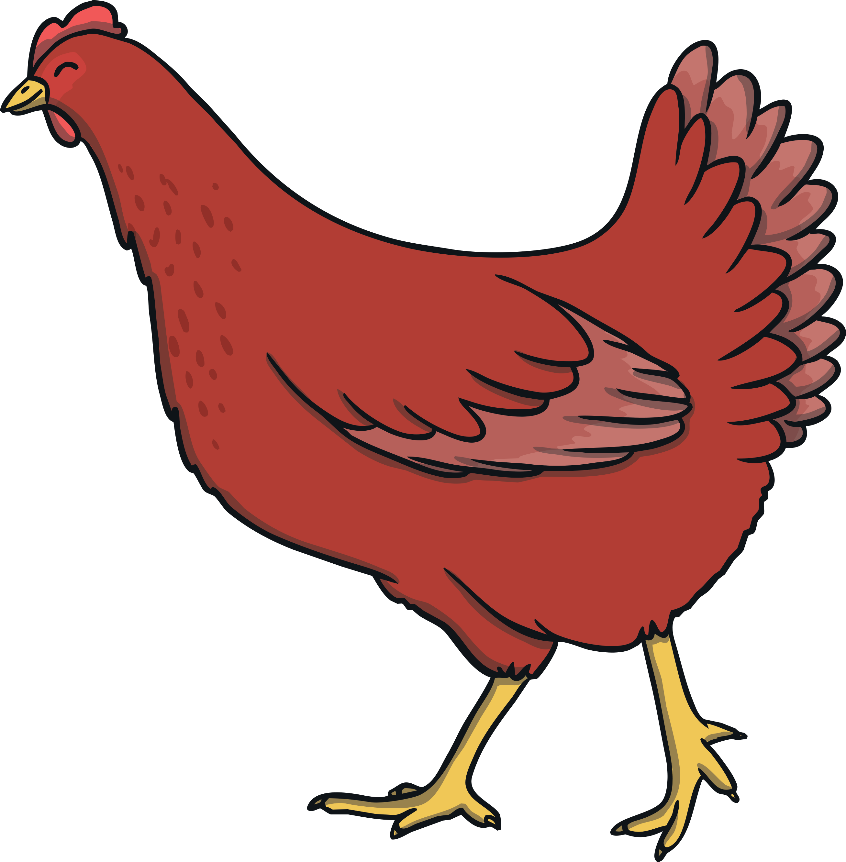 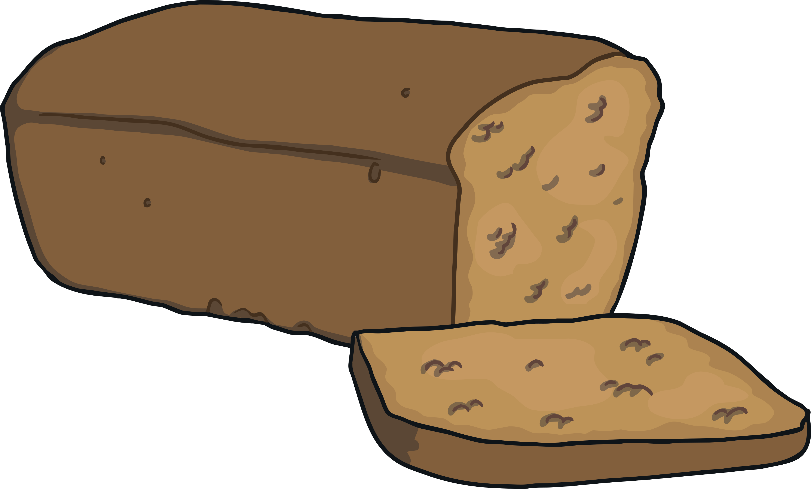 “I will!” barked the lazy dog.
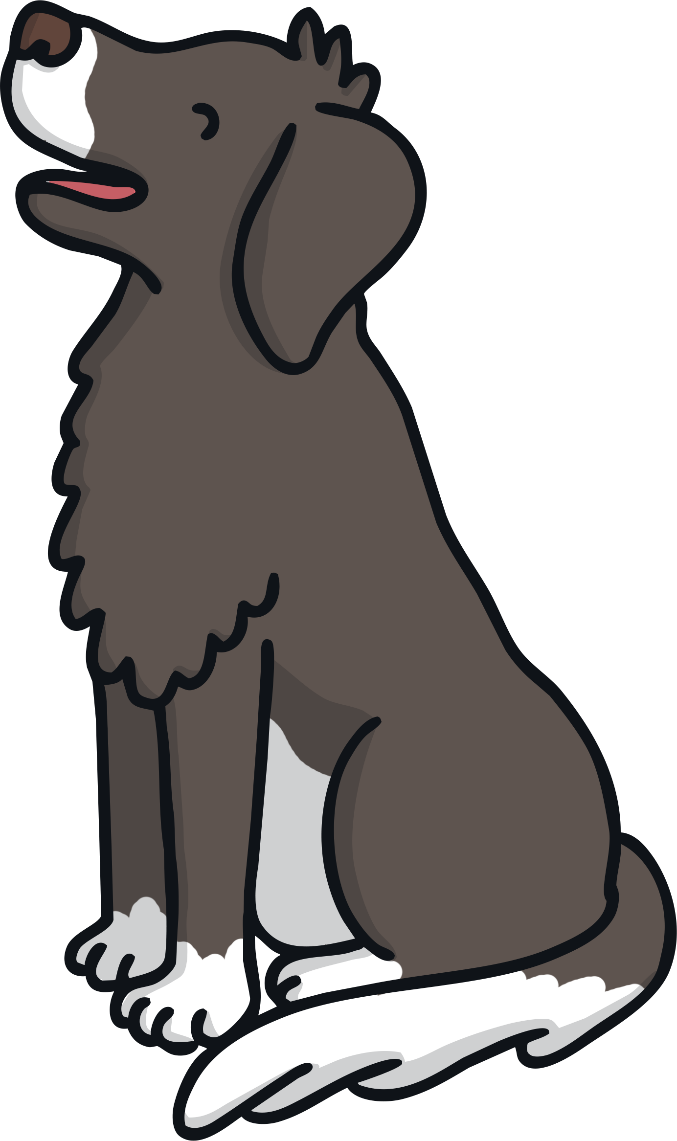 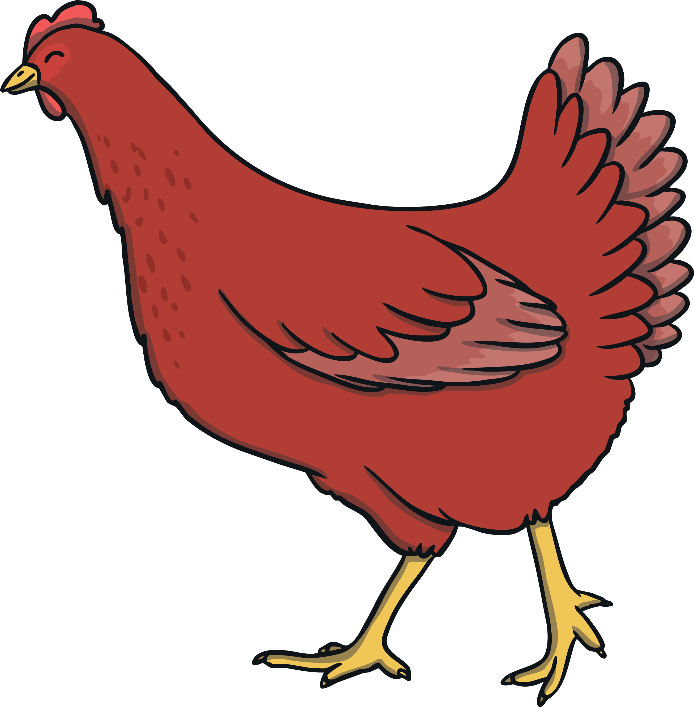 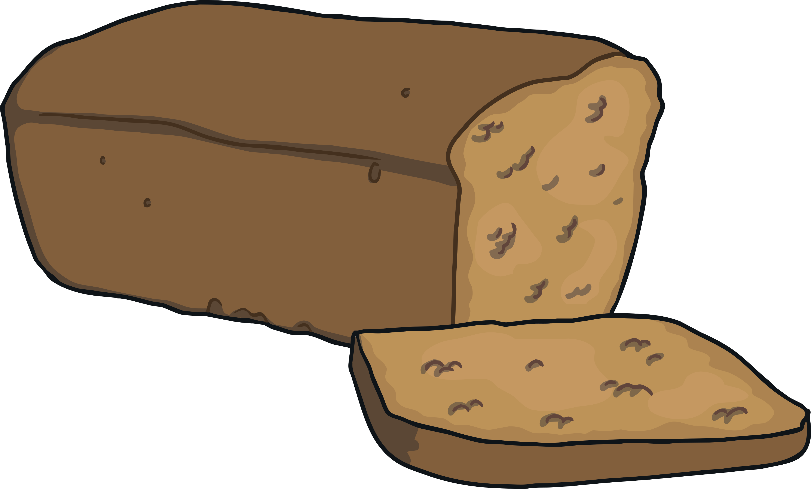 “I will!” purred the sleepy cat.
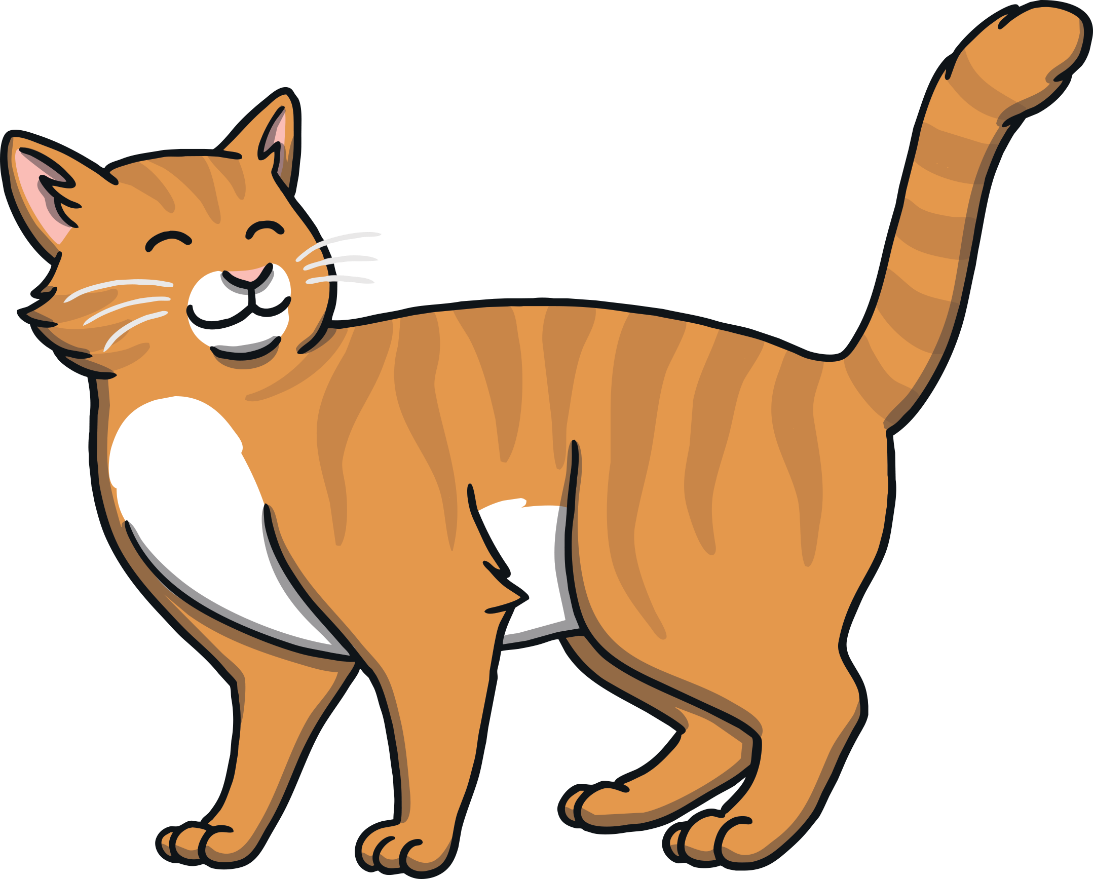 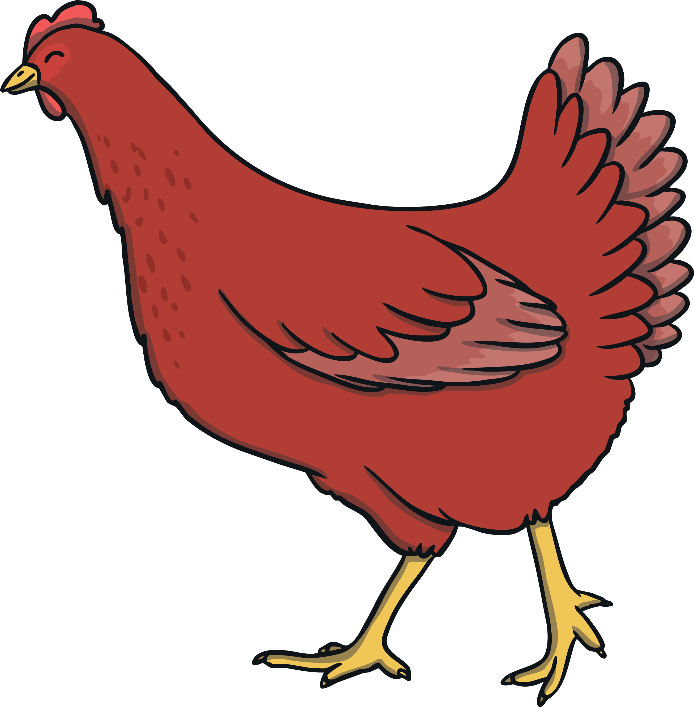 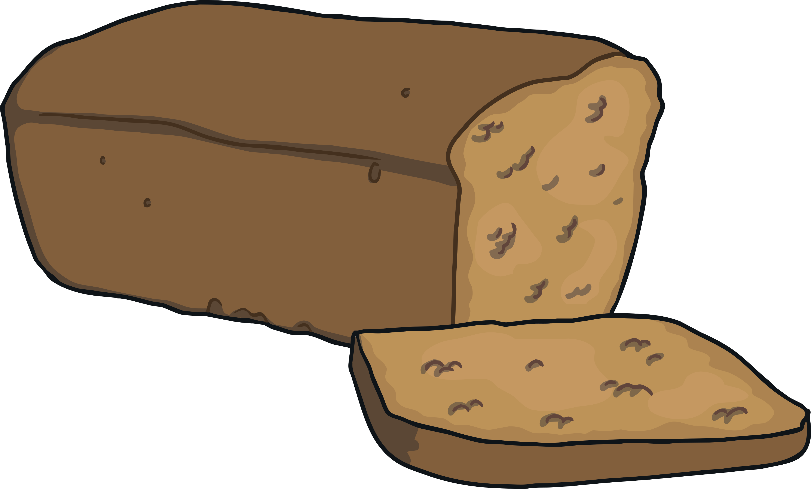 “I will!” quacked the noisy duck.
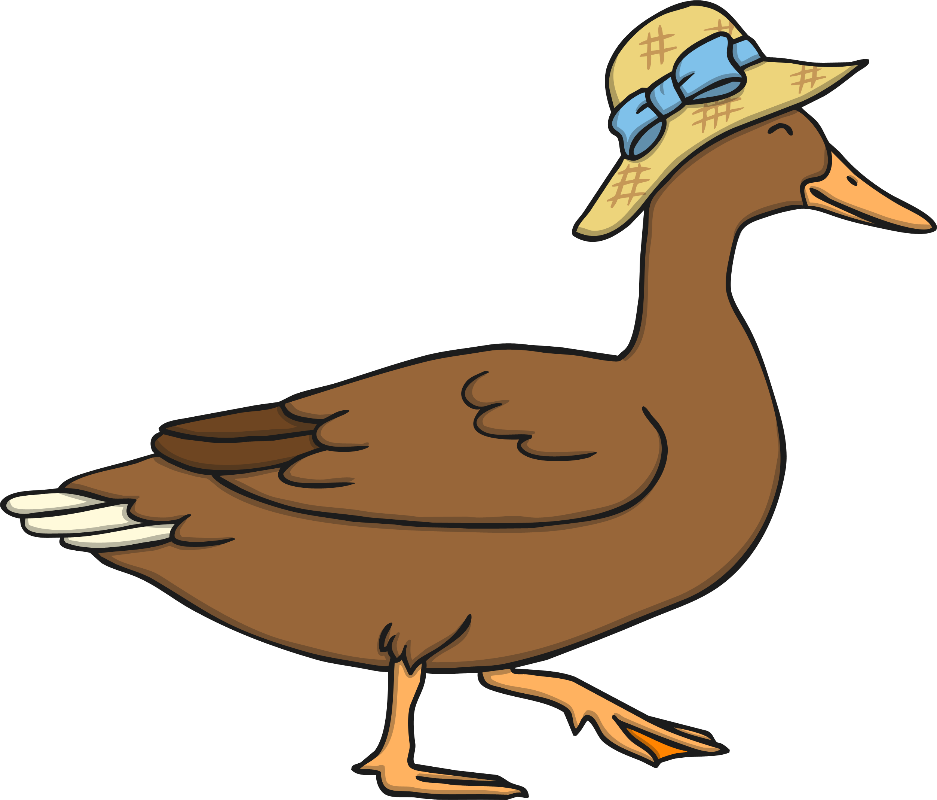 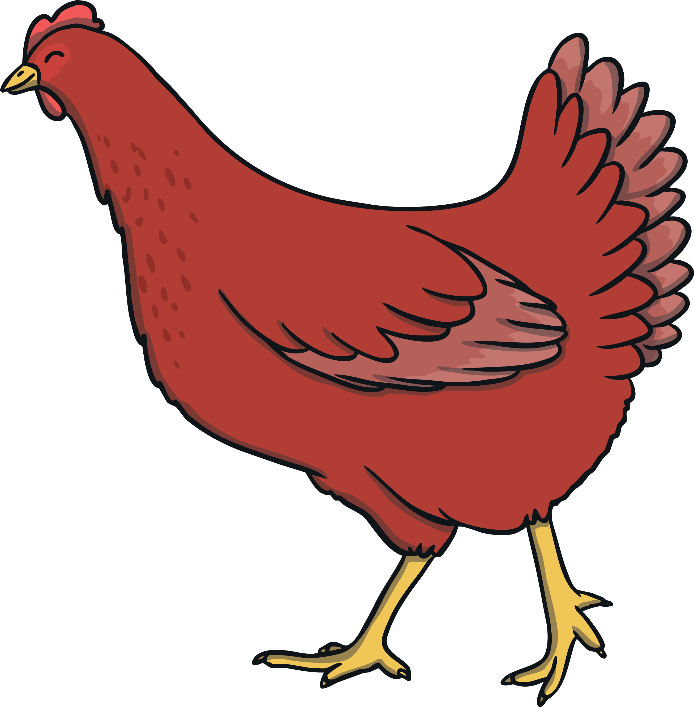 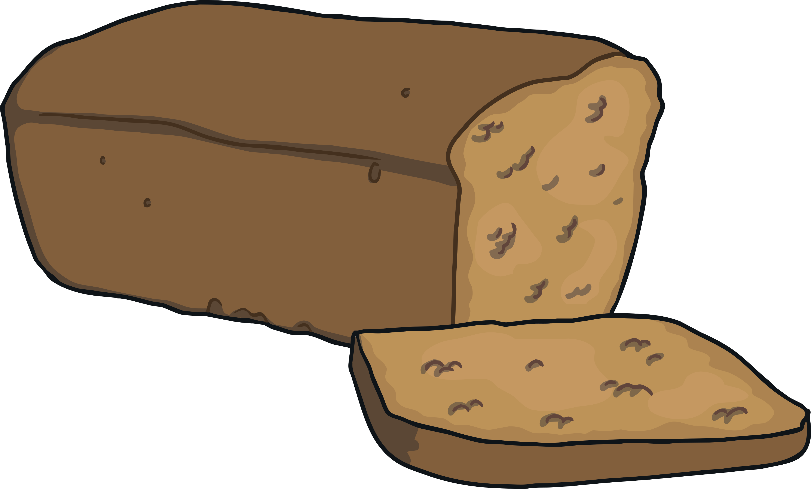 “No. I will eat it myself!” said the Little Red Hen.

So she ate the bread all by herself.
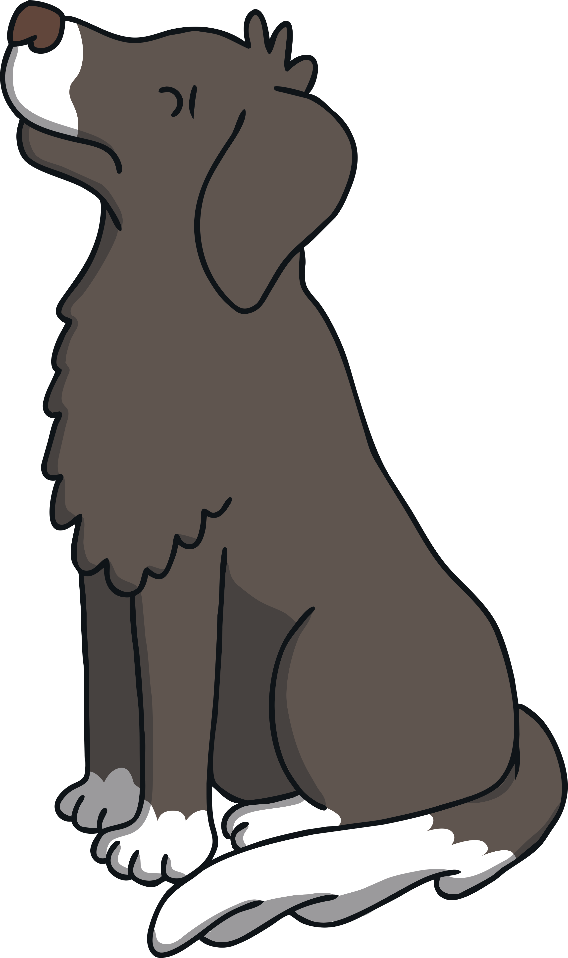 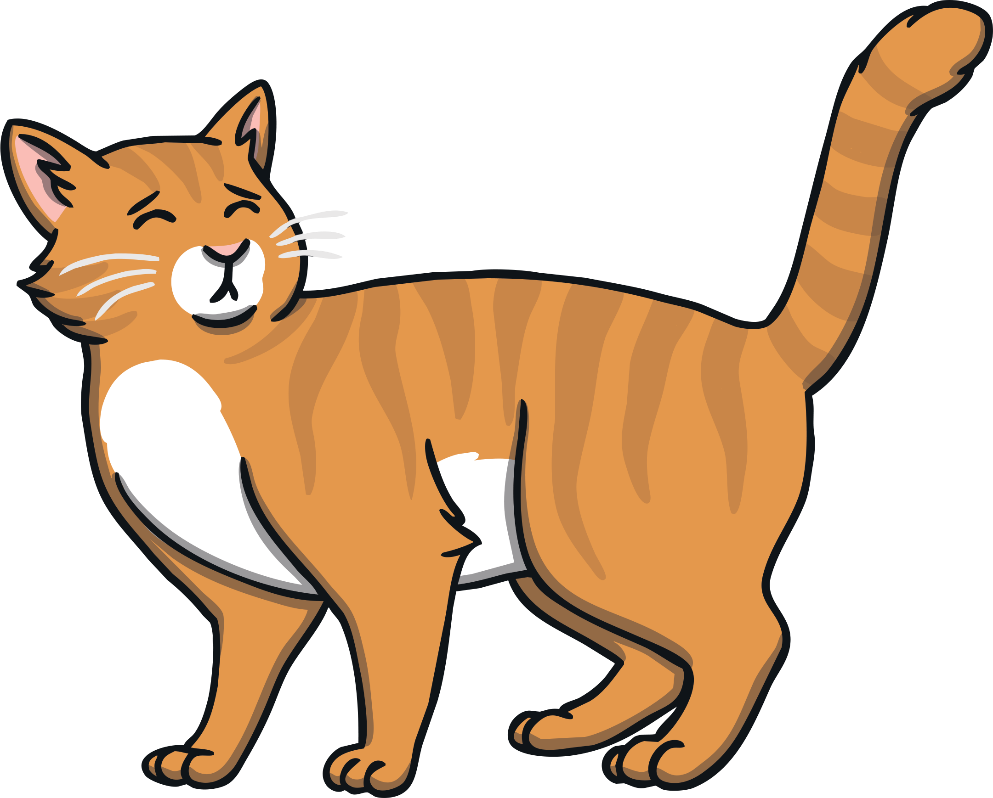 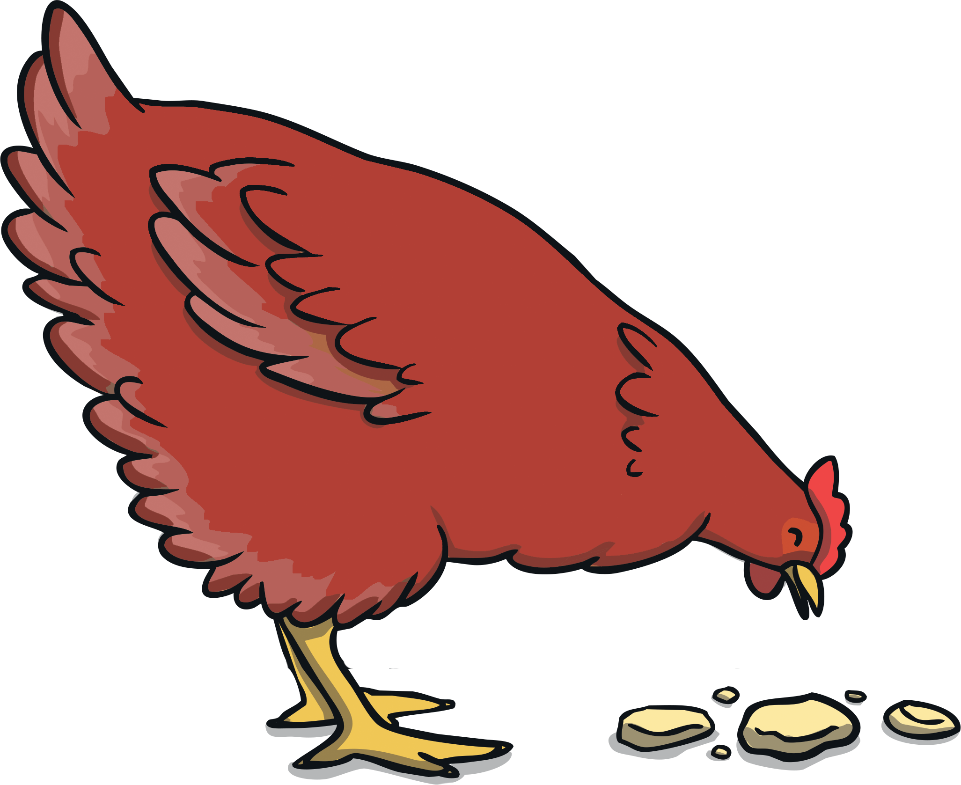 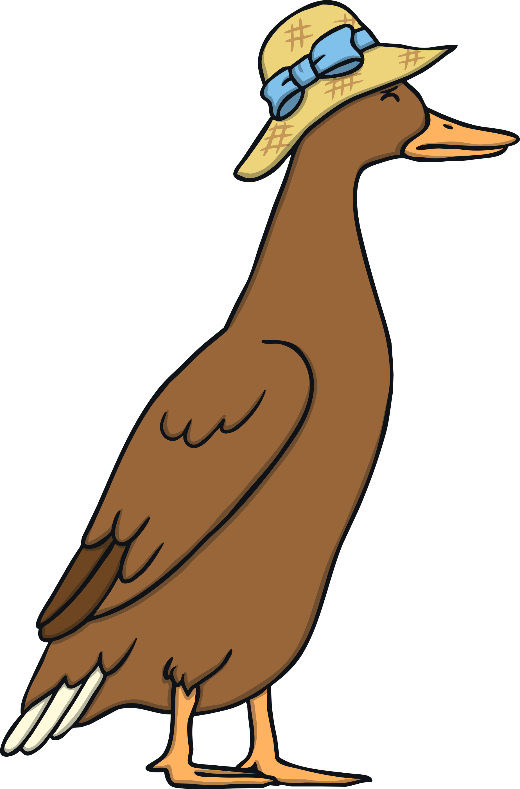